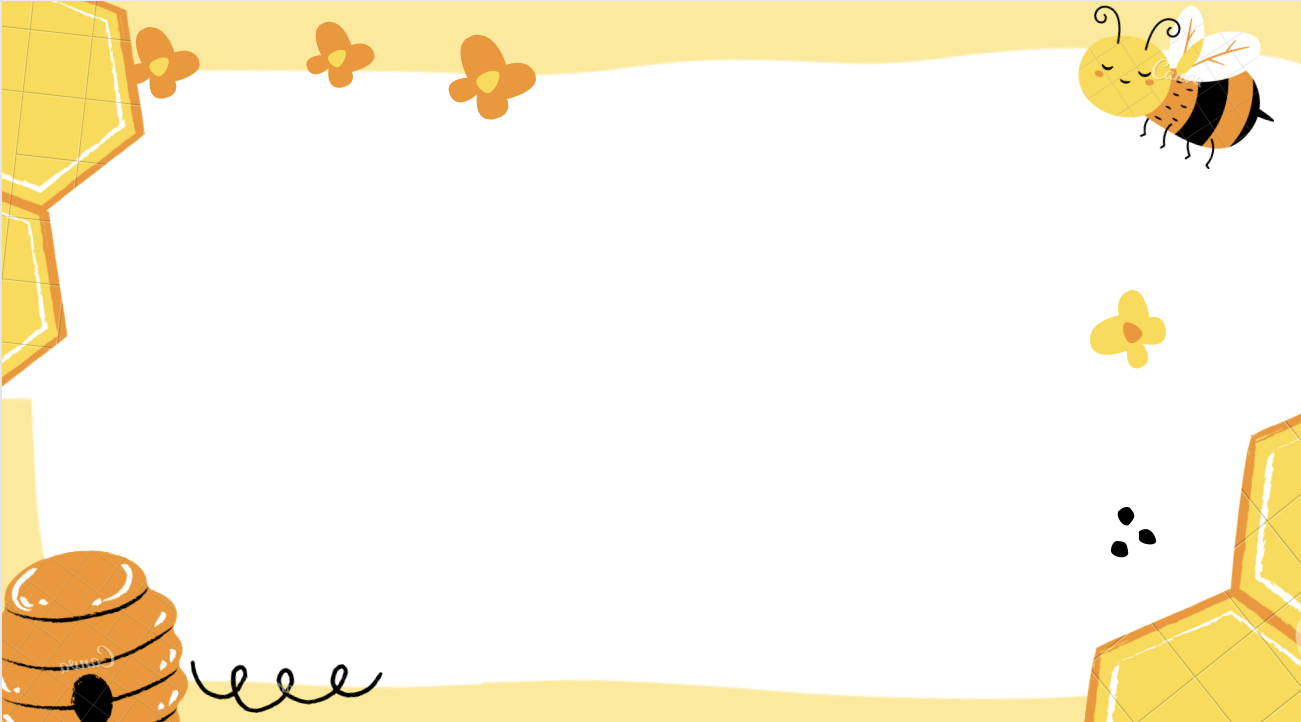 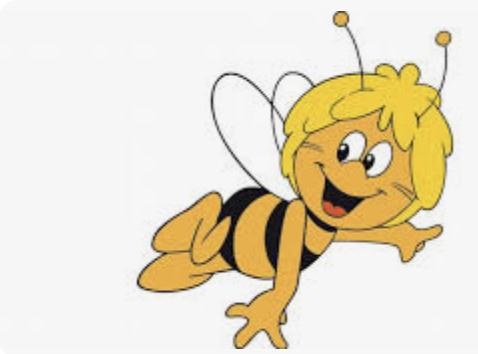 الفصل ٥ -٦ ضرب عددمن رقمين في عدد من رقم واحد مع إعادة التجميع
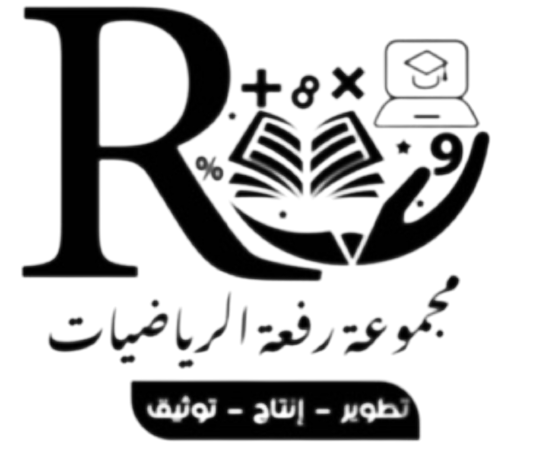 أ/ فاطمة جبران
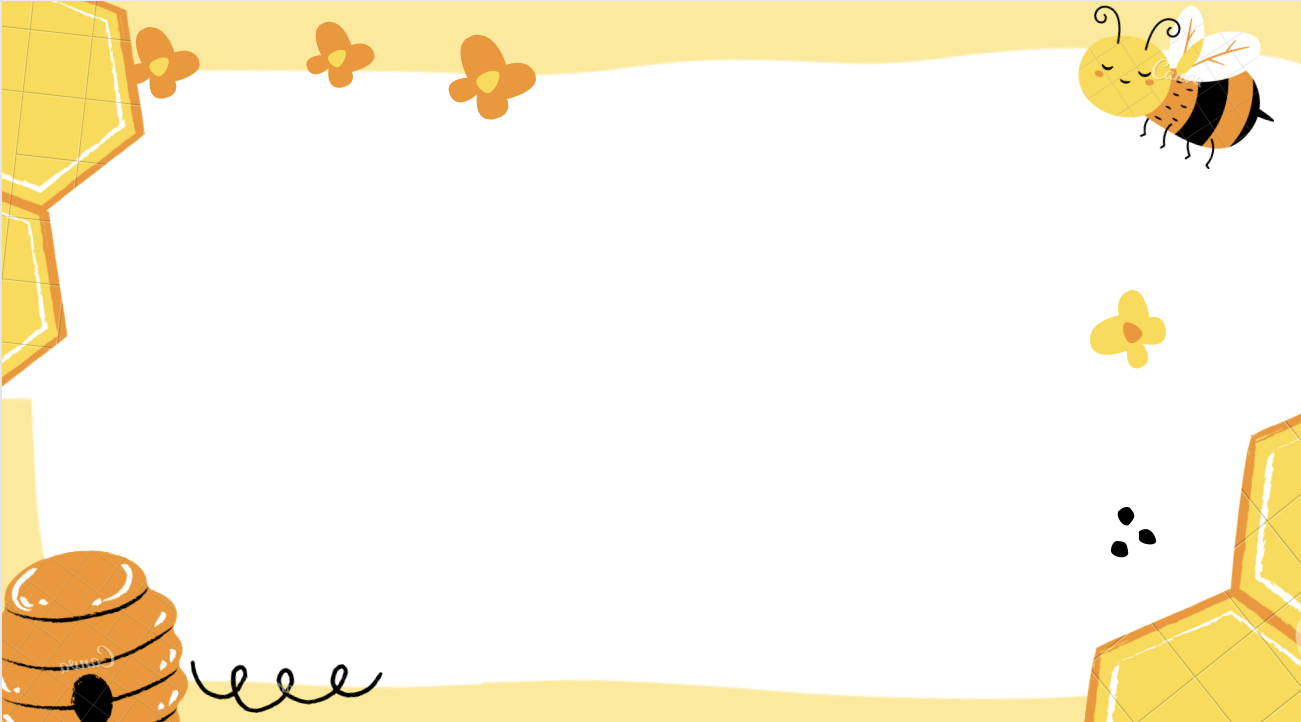 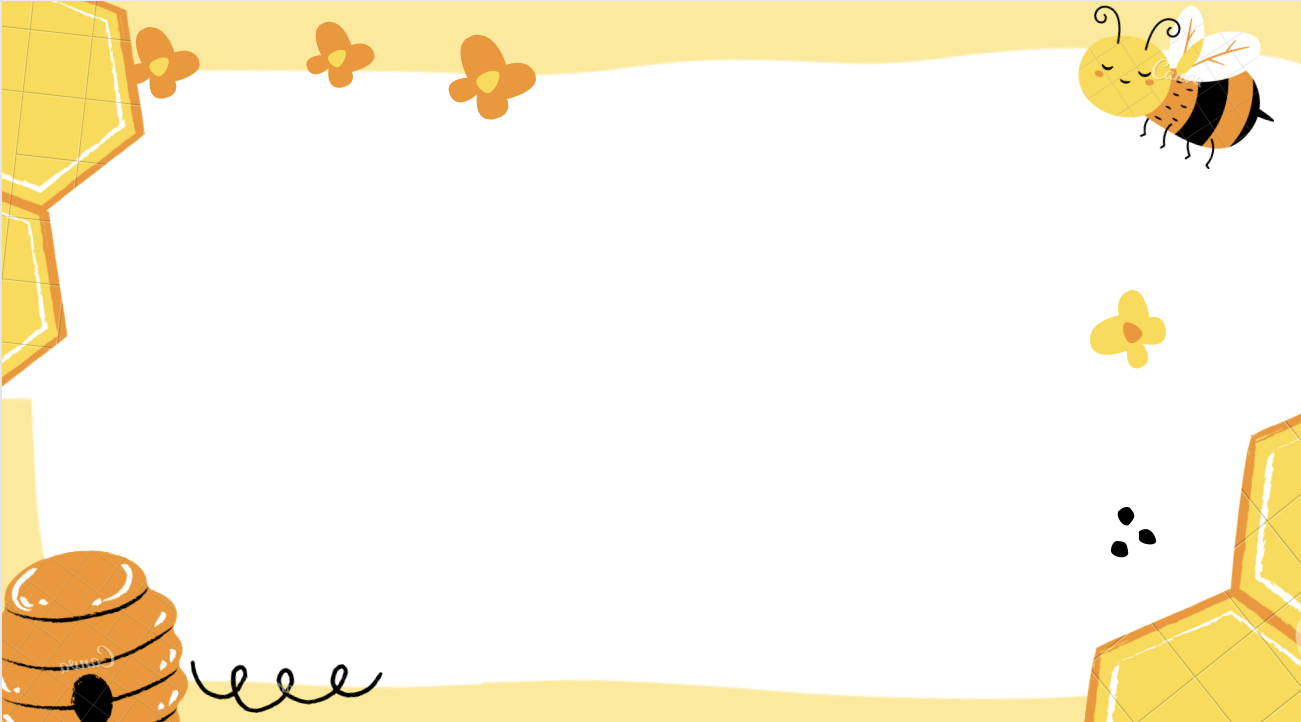 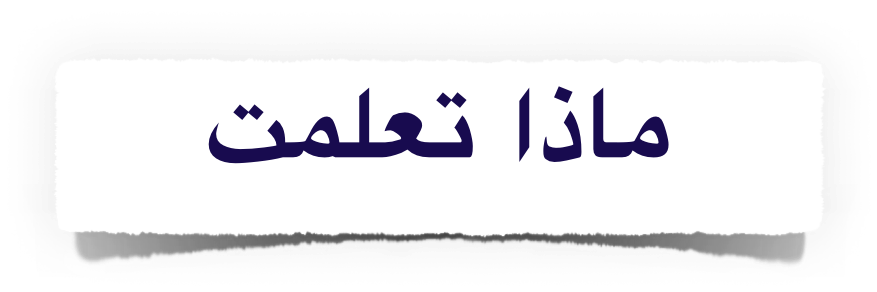 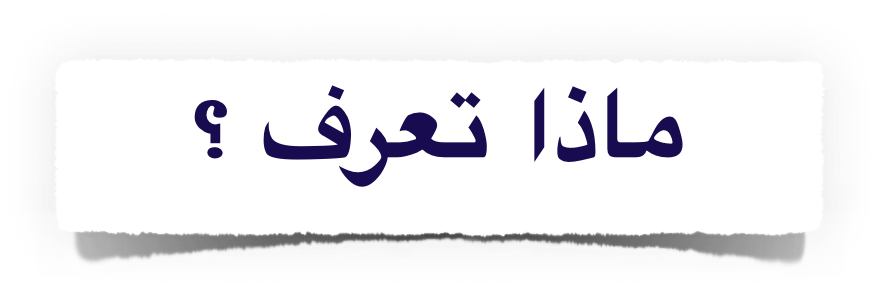 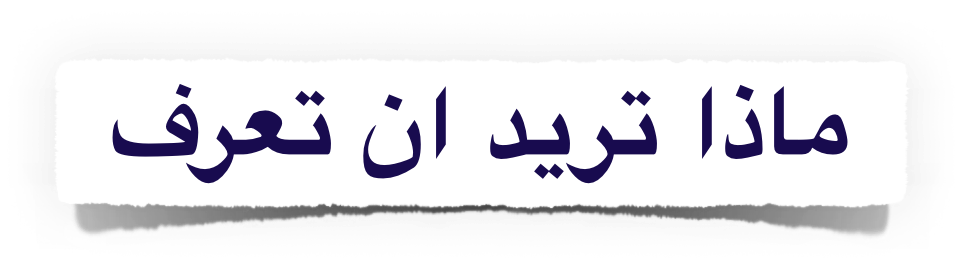 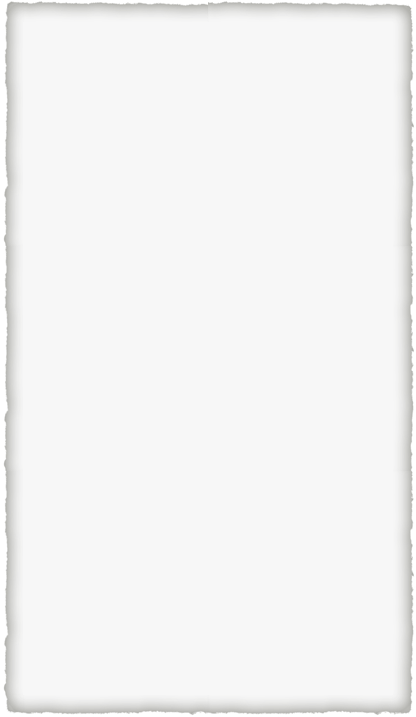 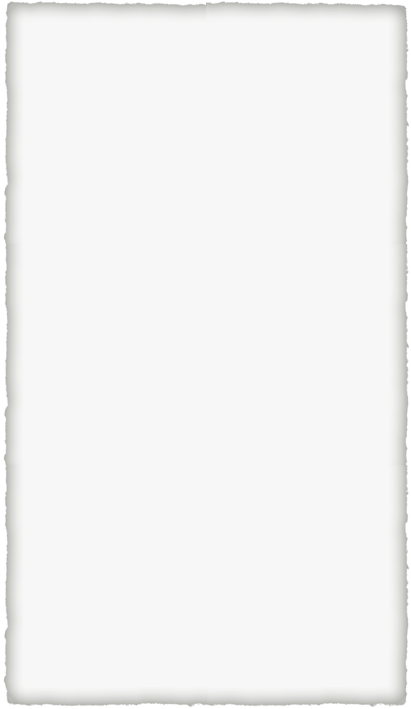 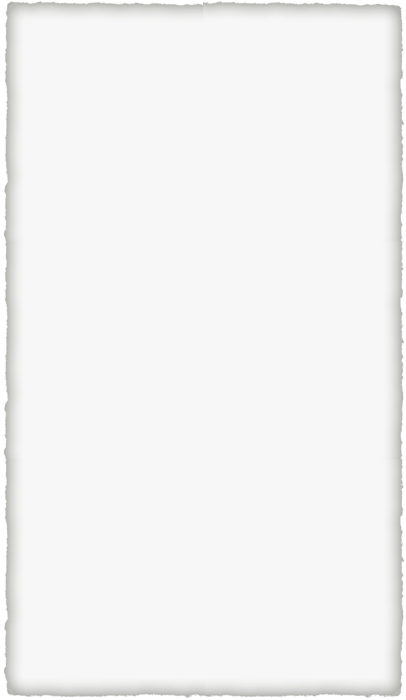 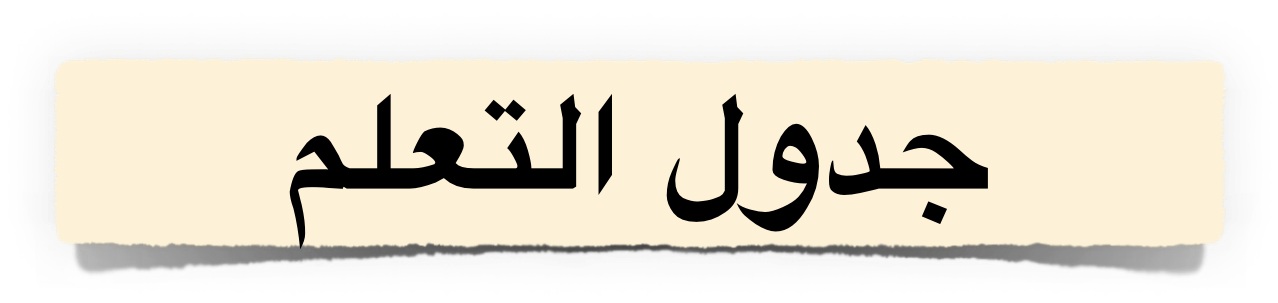 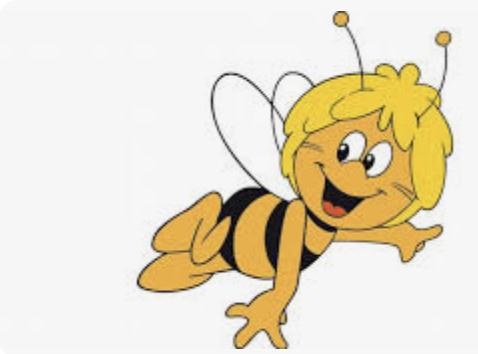 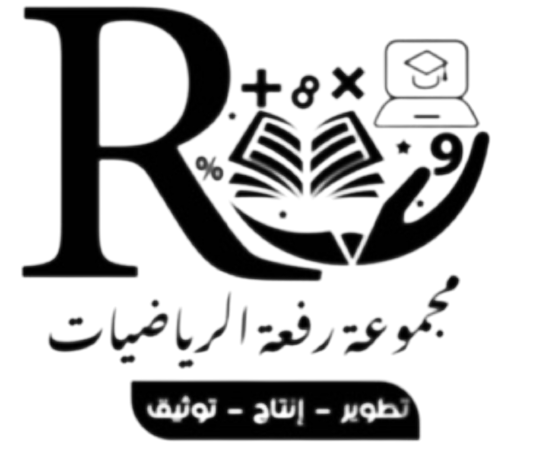 أ/ فاطمة جبران
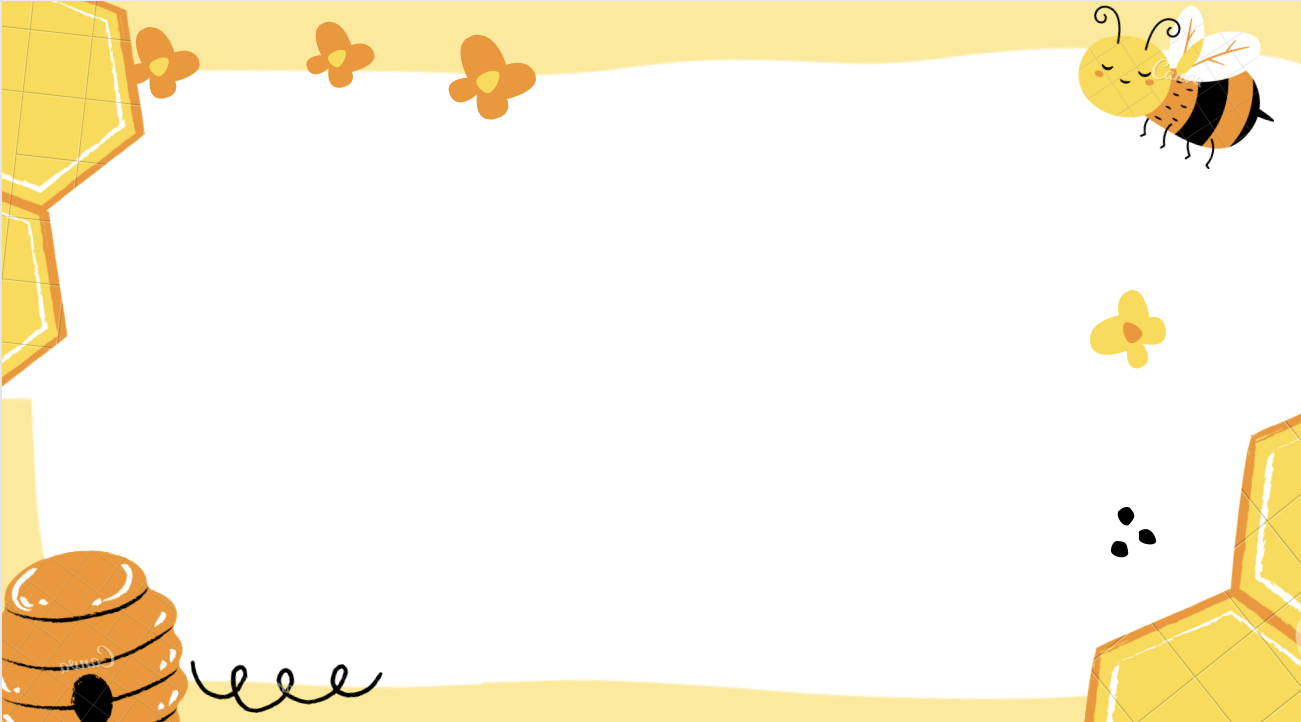 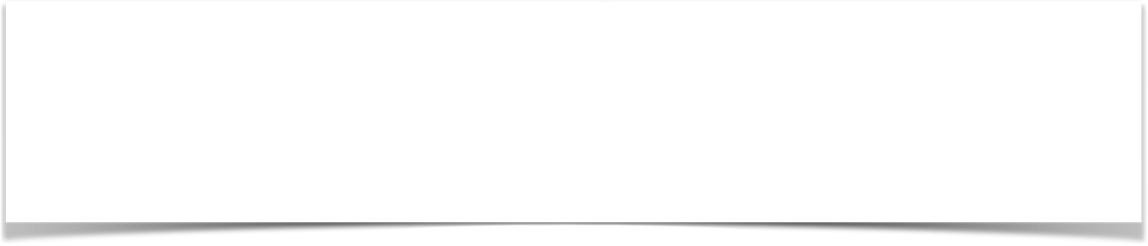 الفصل ٥ -٦ ضرب عددمن رقمين في عدد من رقم واحد مع إعادة التجميع
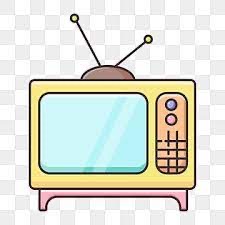 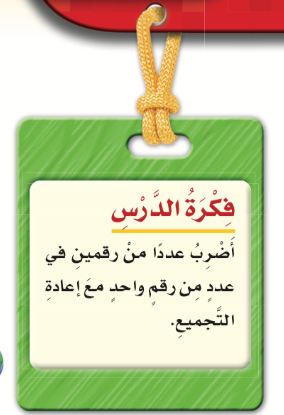 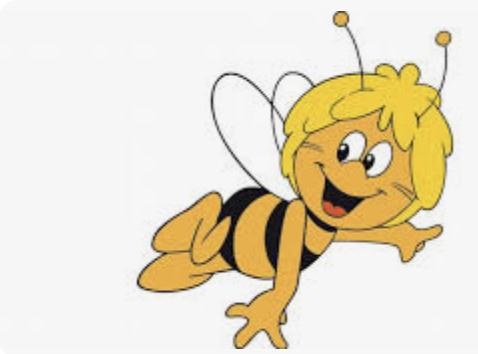 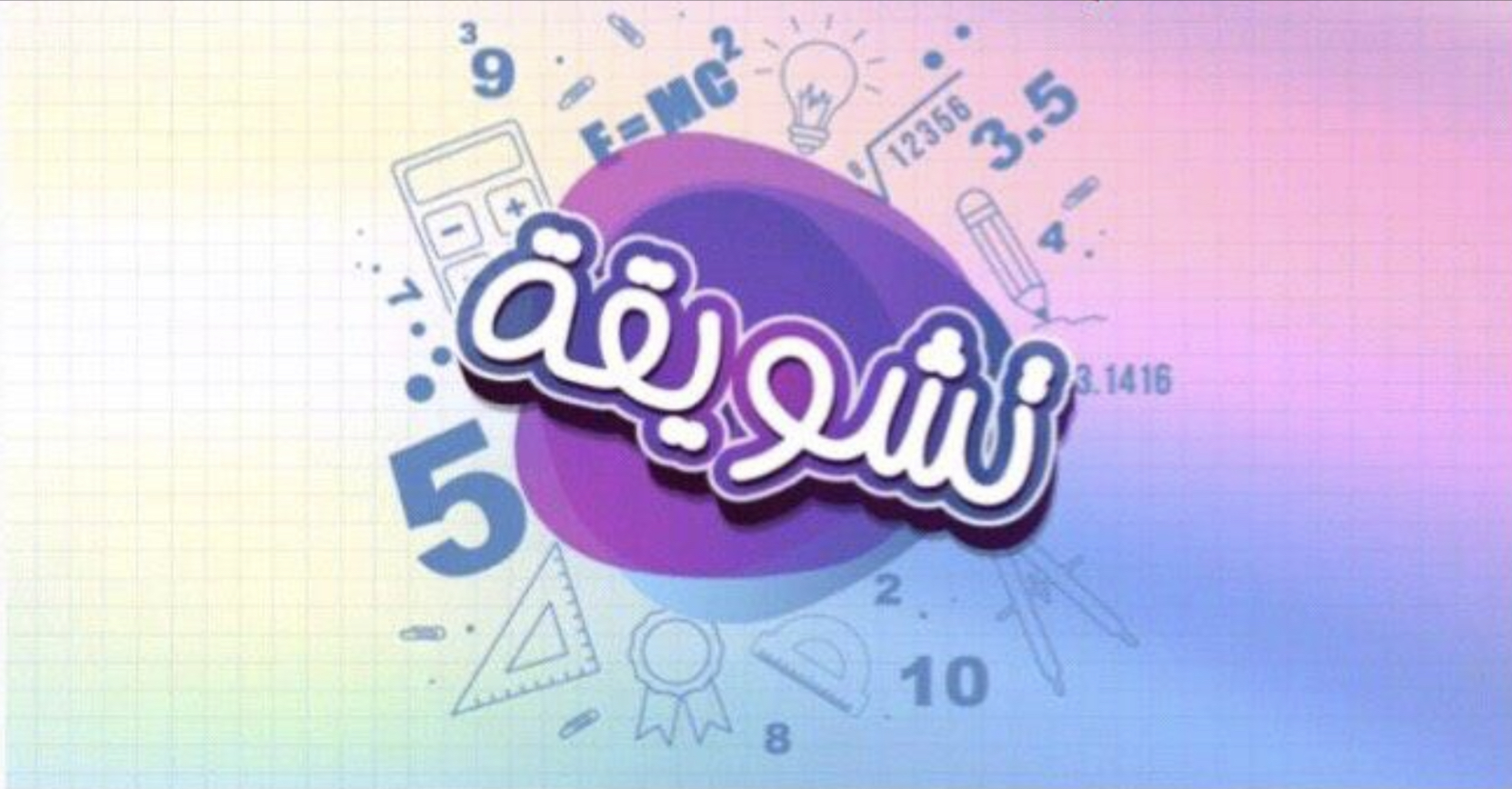 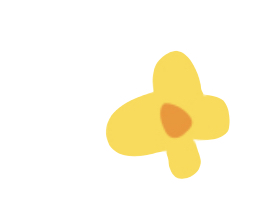 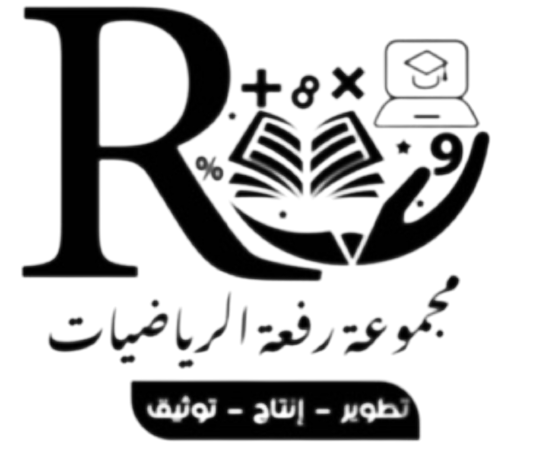 أ/ فاطمة جبران
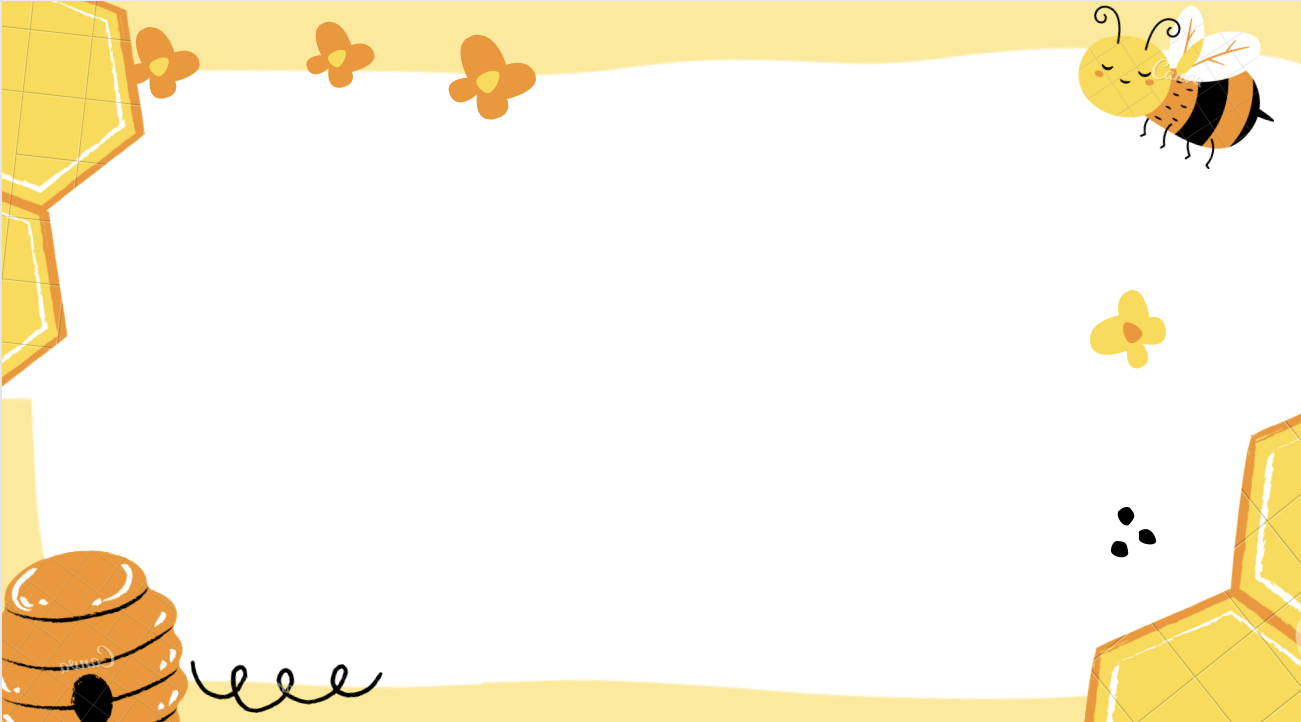 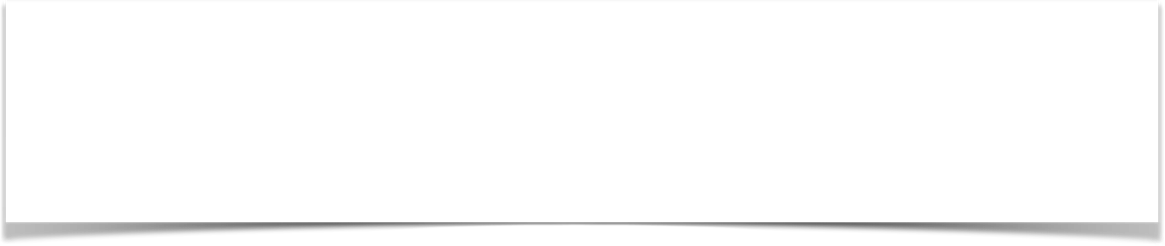 الفصل ٥ -٦ ضرب عددمن رقمين في عدد من رقم واحد مع إعادة التجميع
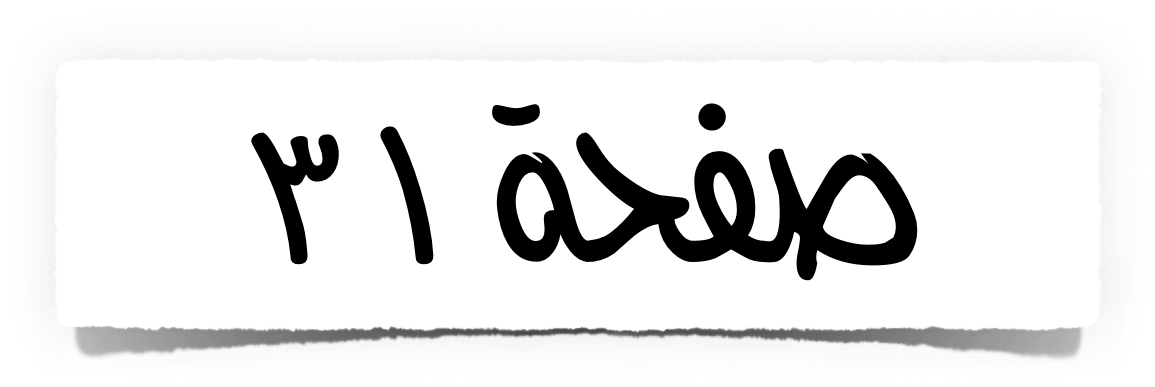 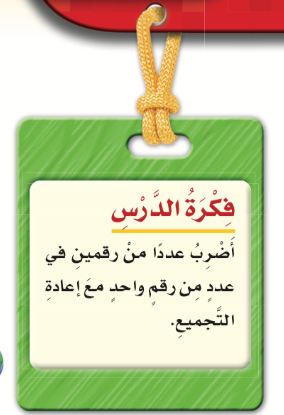 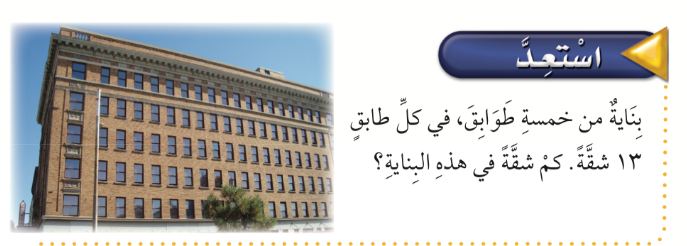 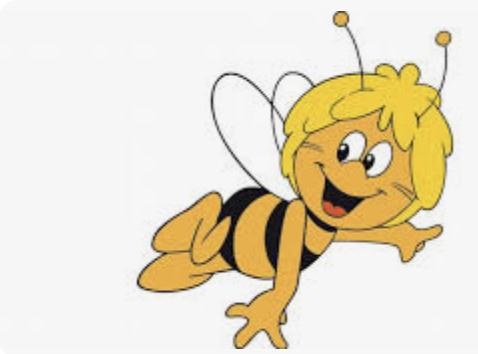 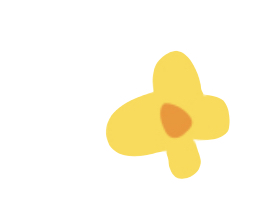 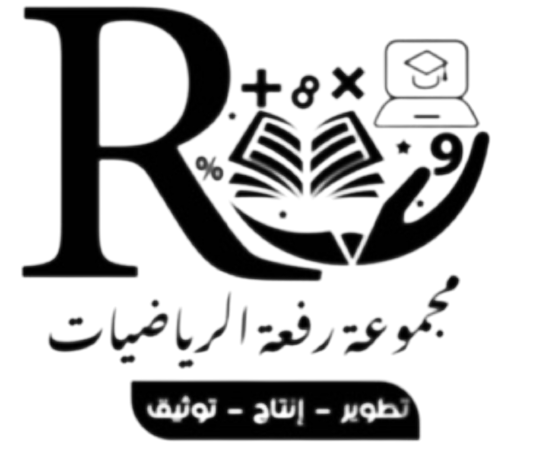 أ/ فاطمة جبران
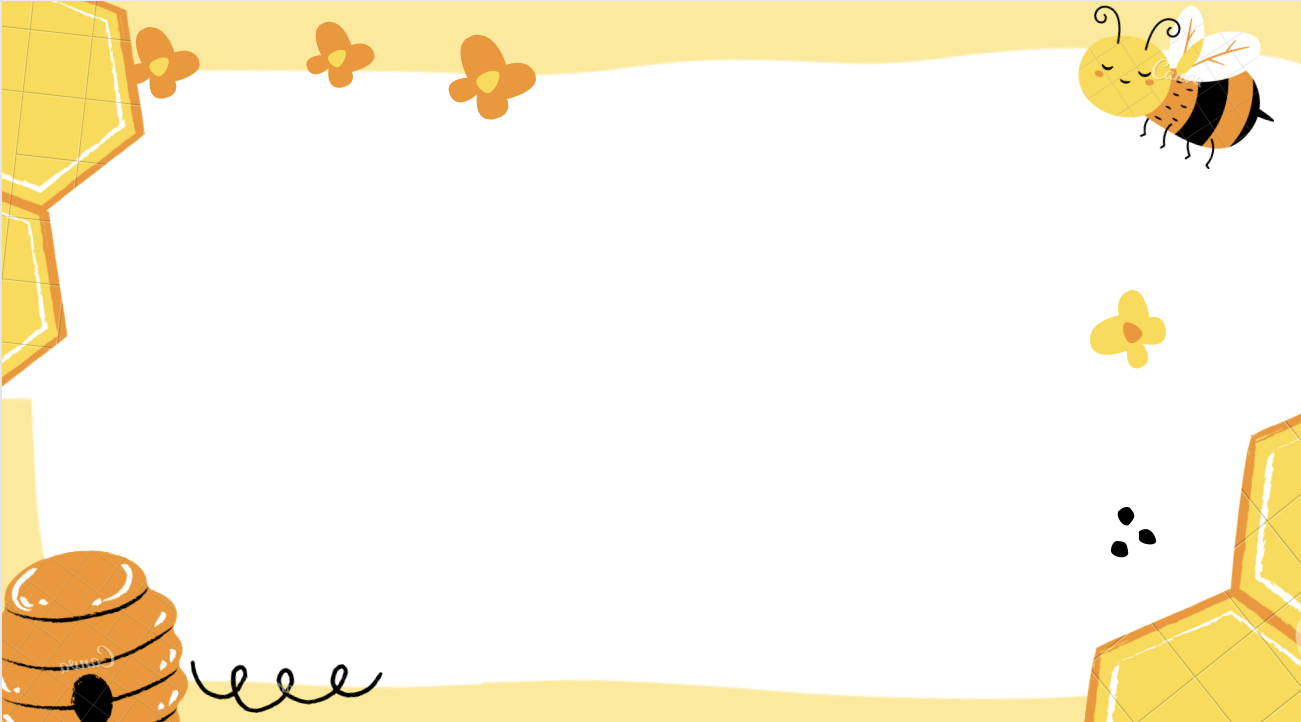 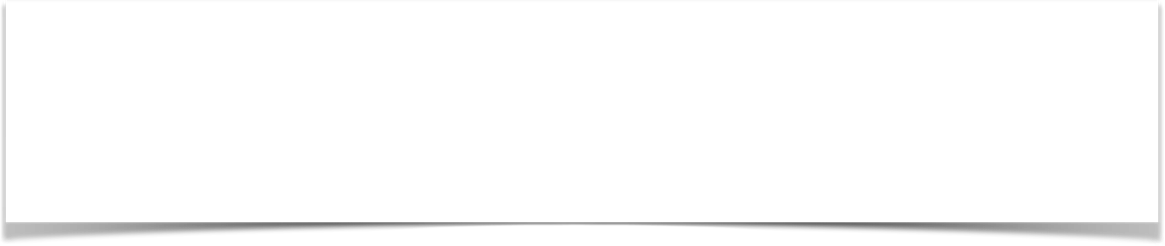 الفصل ٥ -٦ ضرب عددمن رقمين في عدد من رقم واحد مع إعادة التجميع
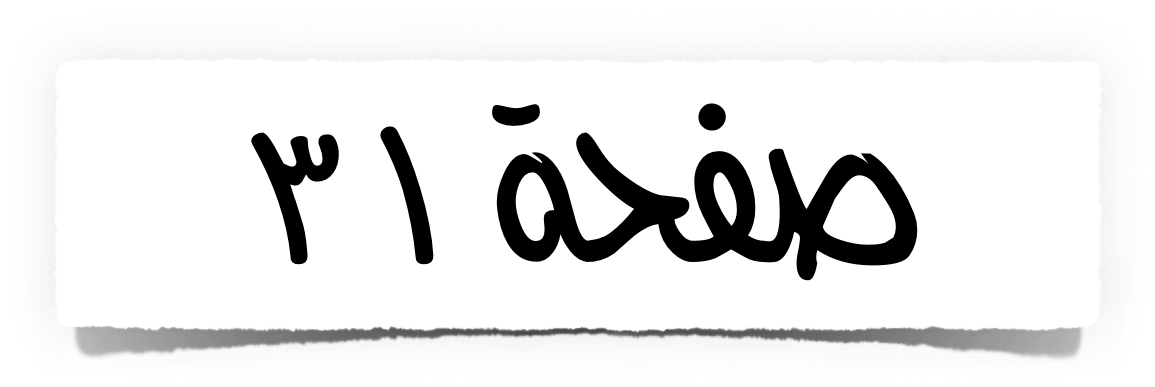 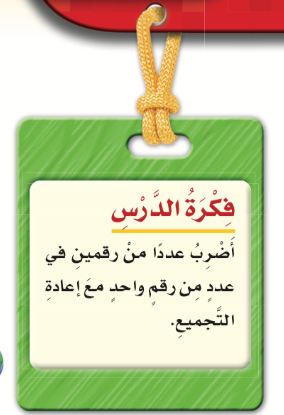 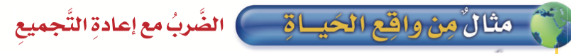 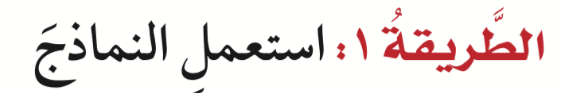 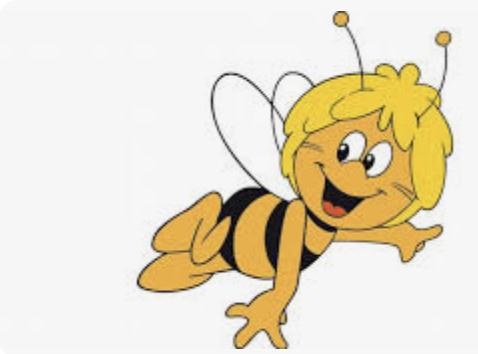 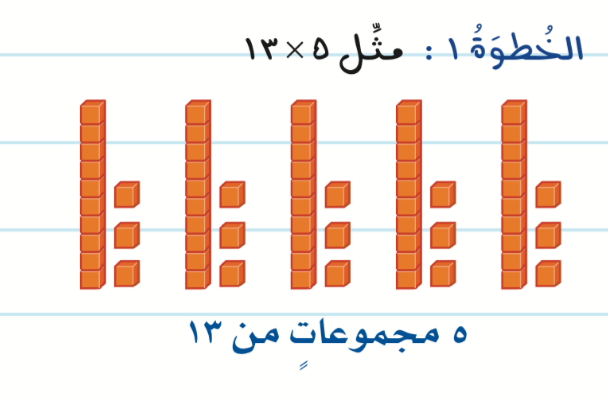 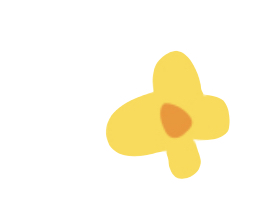 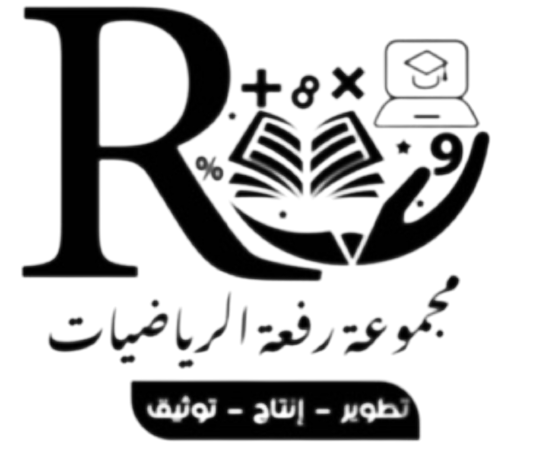 أ/ فاطمة جبران
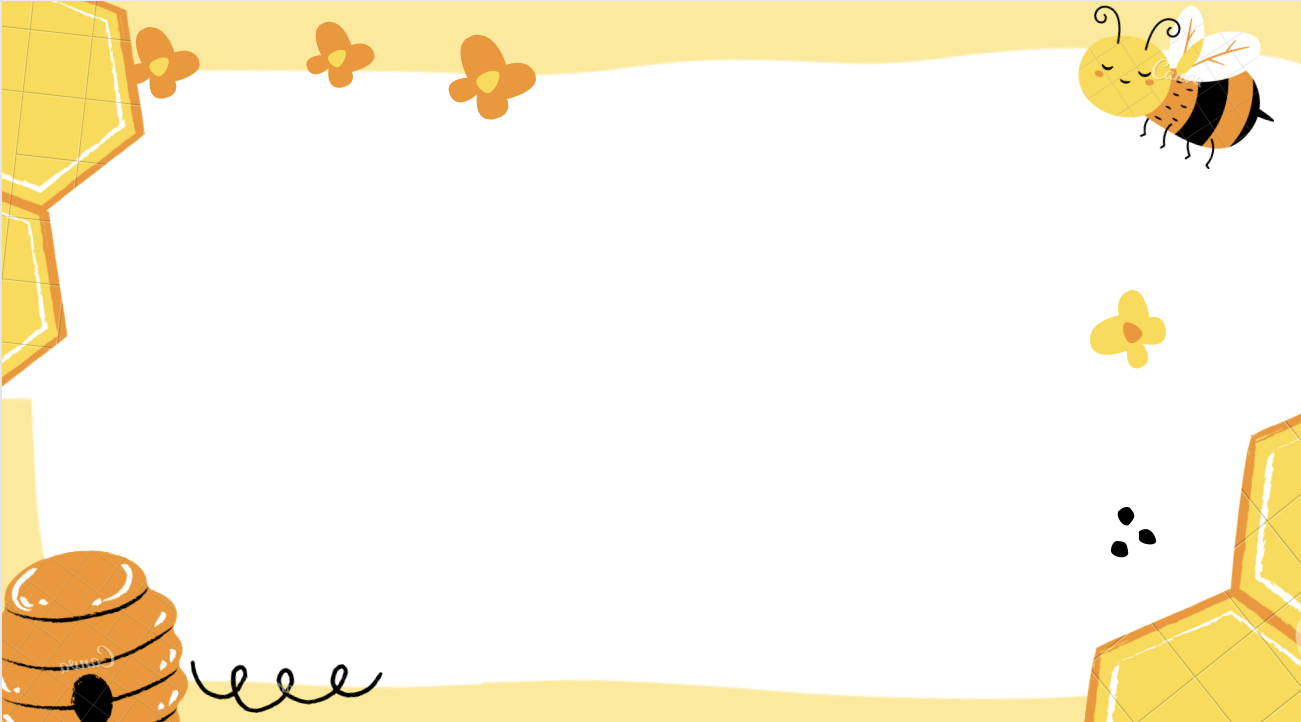 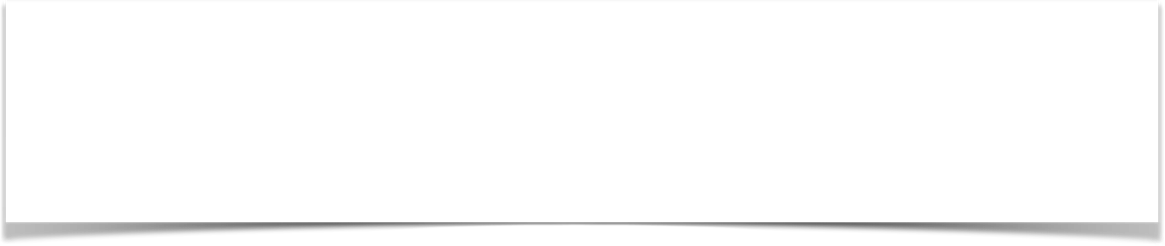 الفصل ٥ -٦ ضرب عددمن رقمين في عدد من رقم واحد مع إعادة التجميع
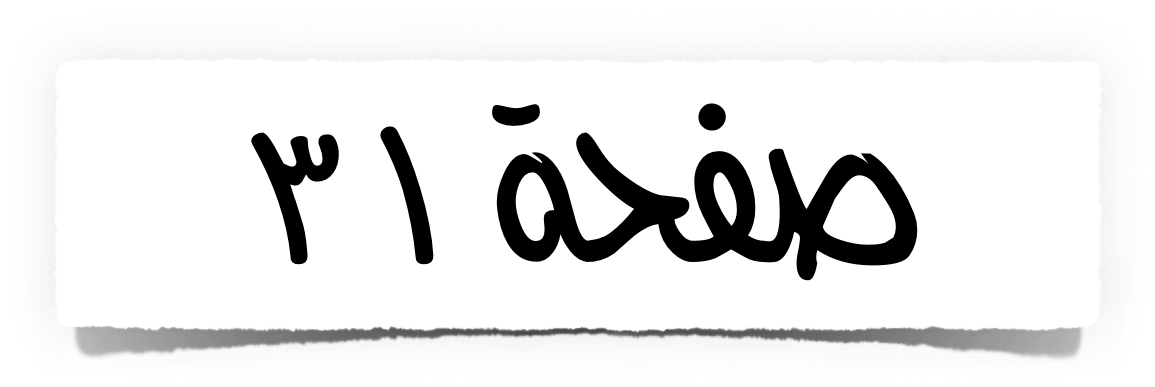 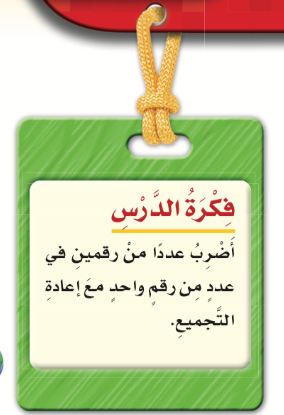 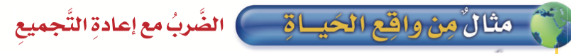 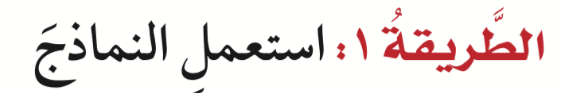 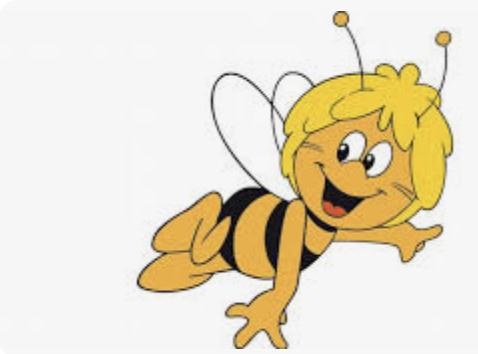 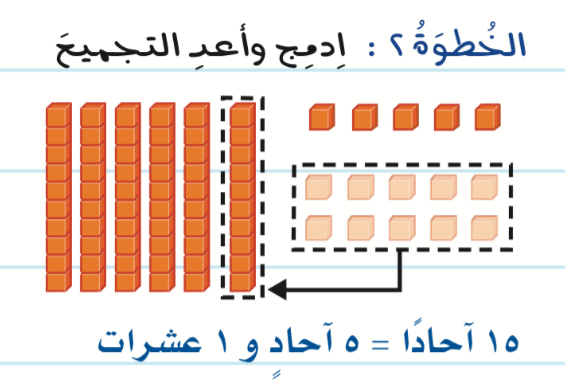 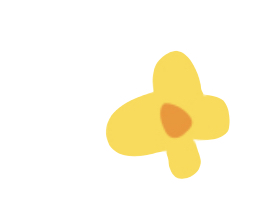 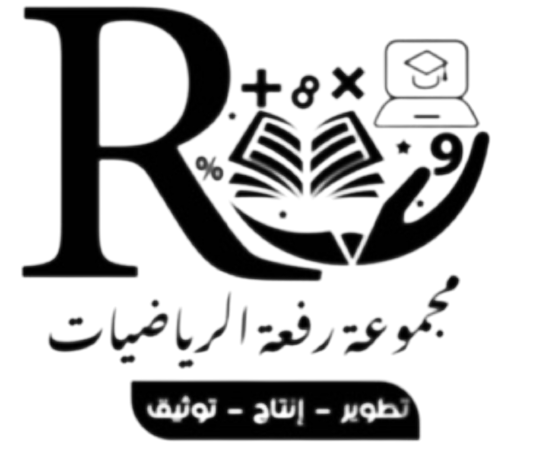 أ/ فاطمة جبران
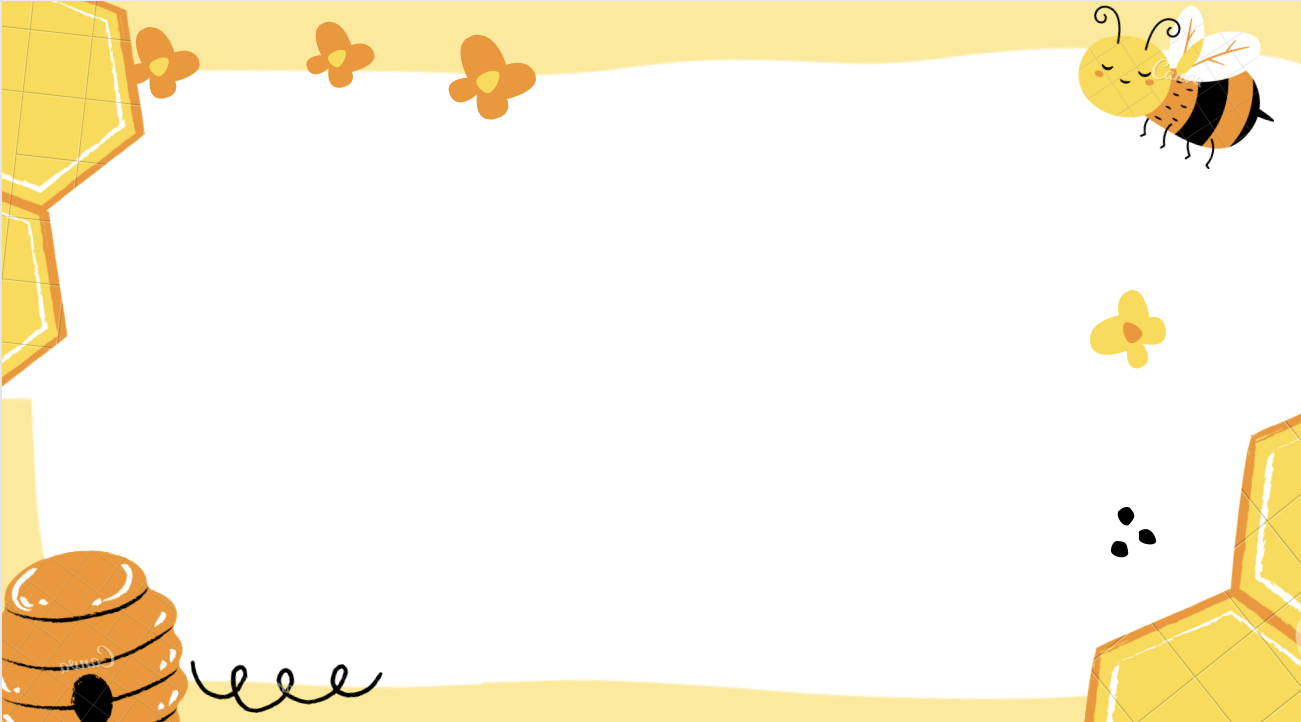 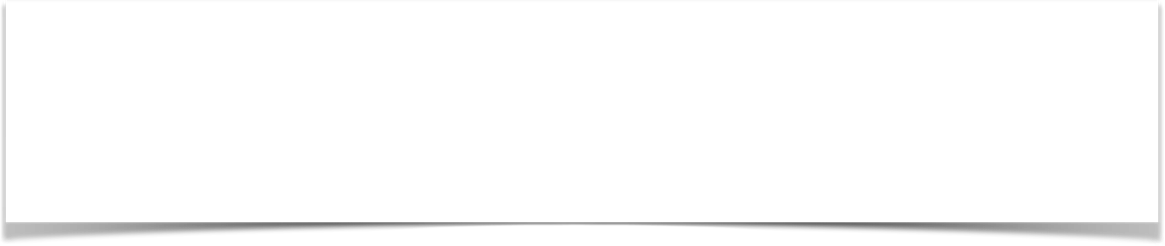 الفصل ٥ -٦ ضرب عددمن رقمين في عدد من رقم واحد مع إعادة التجميع
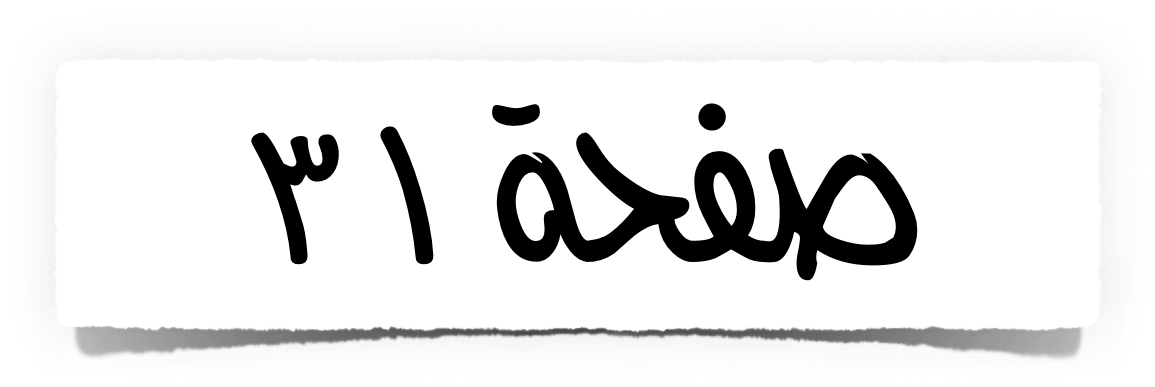 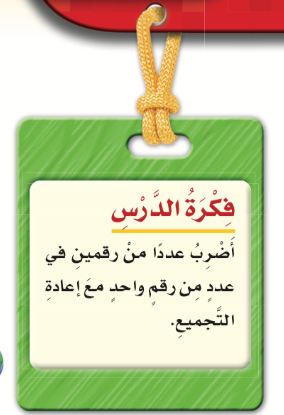 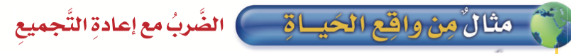 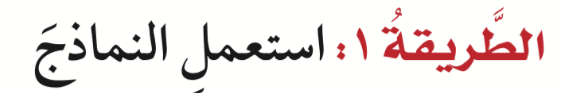 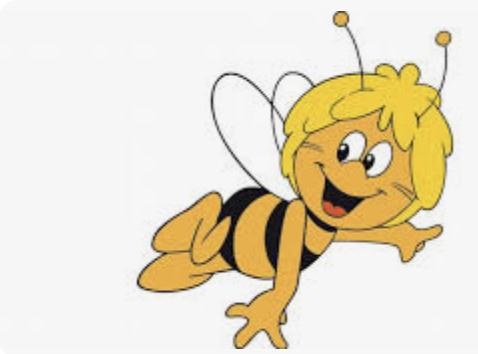 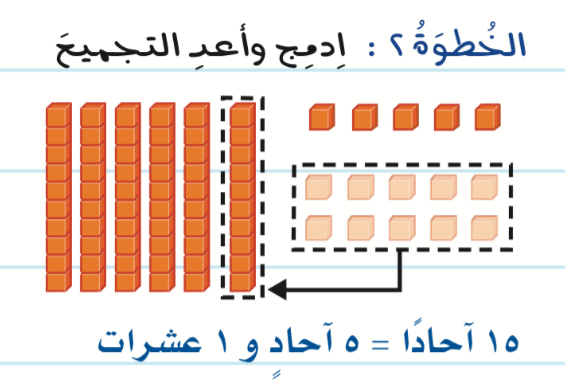 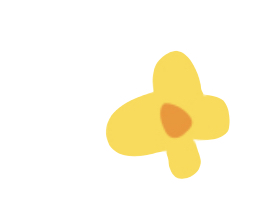 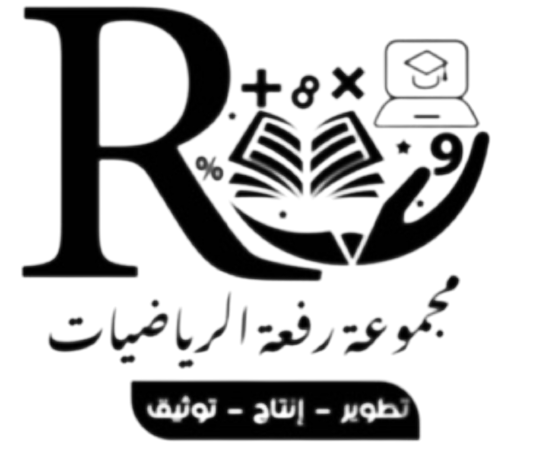 أ/ فاطمة جبران
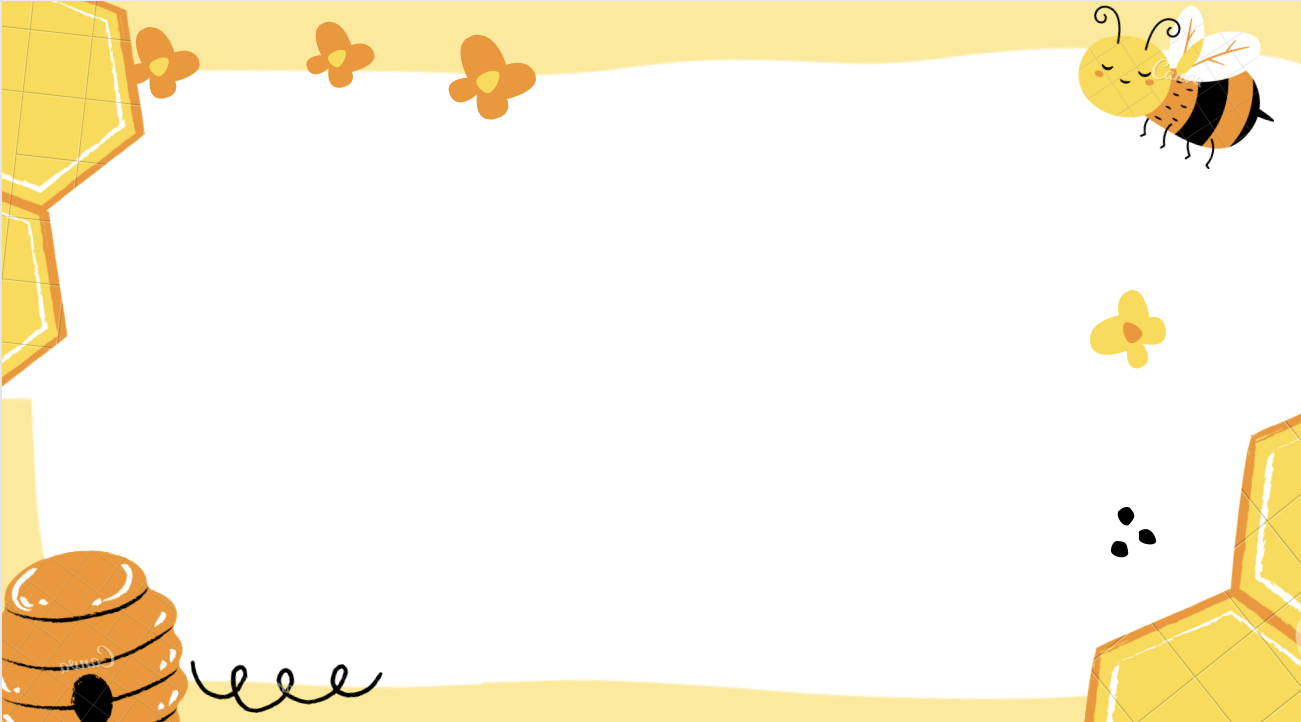 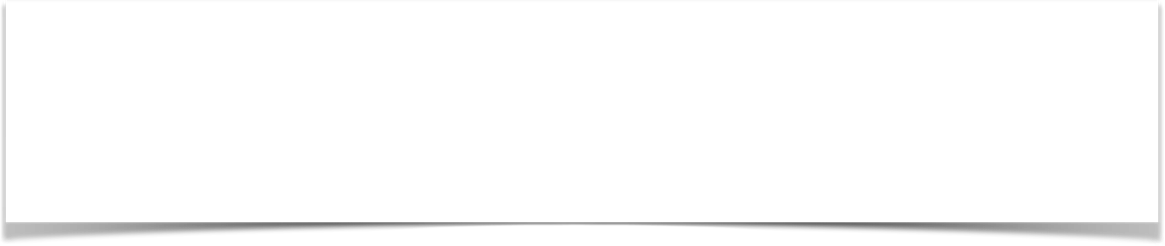 الفصل ٥ -٦ ضرب عددمن رقمين في عدد من رقم واحد مع إعادة التجميع
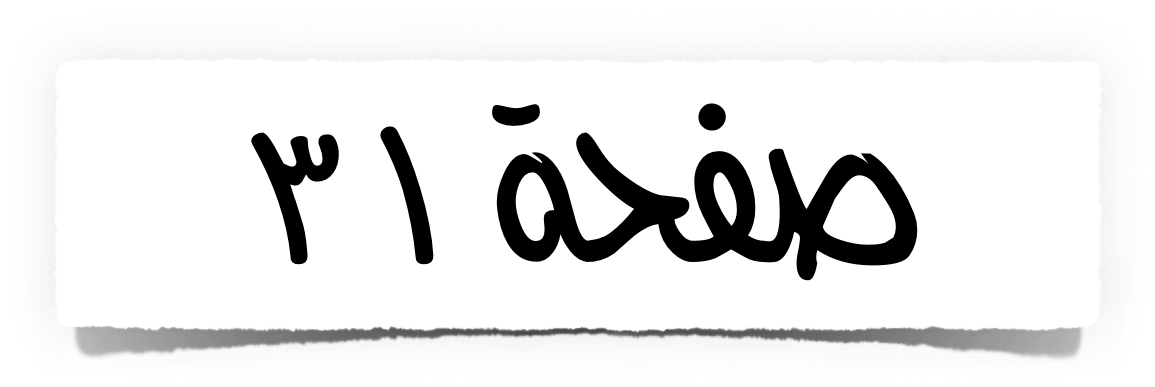 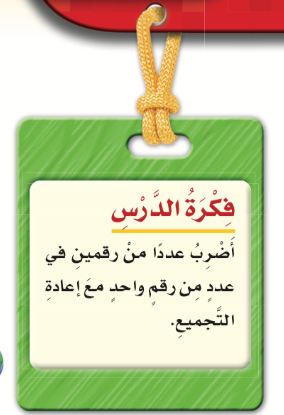 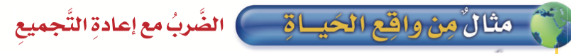 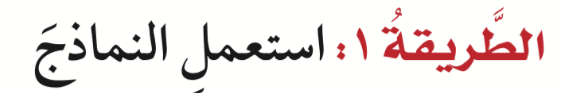 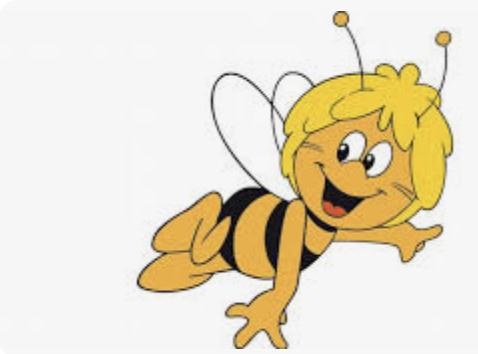 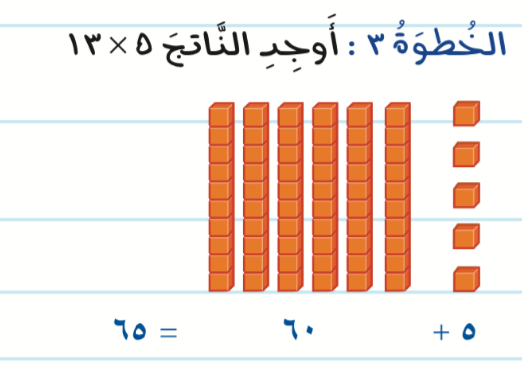 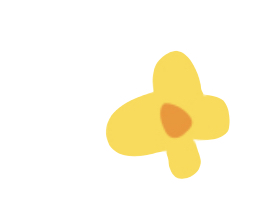 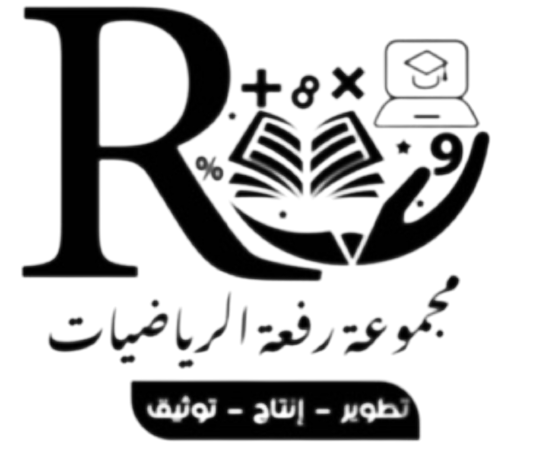 أ/ فاطمة جبران
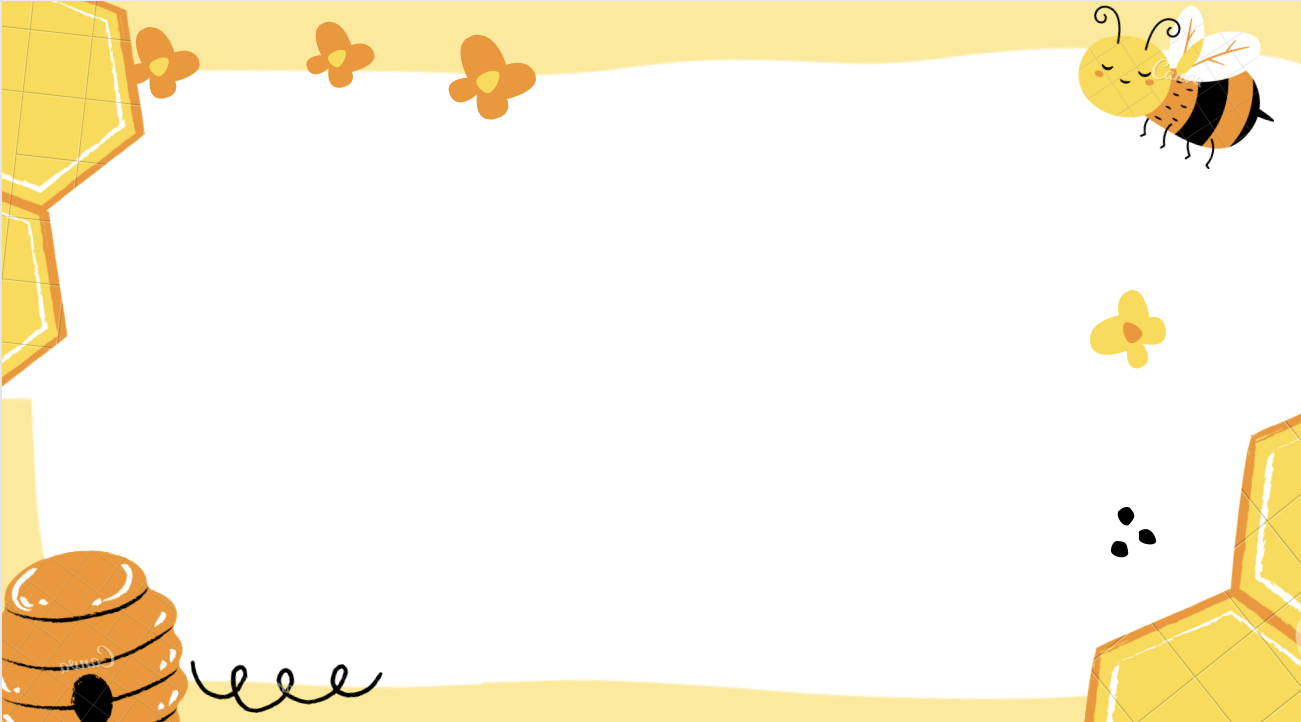 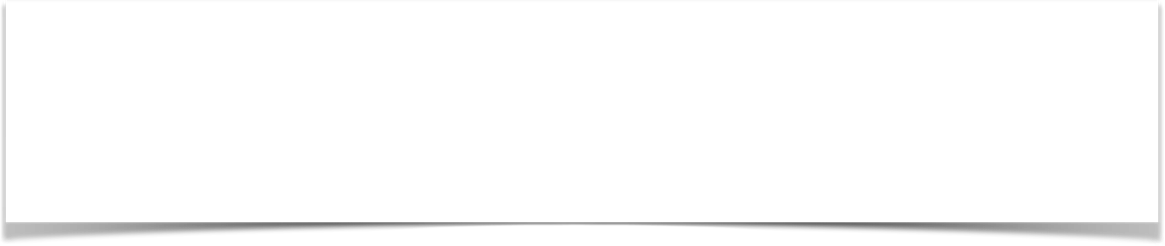 الفصل ٥ -٦ ضرب عددمن رقمين في عدد من رقم واحد مع إعادة التجميع
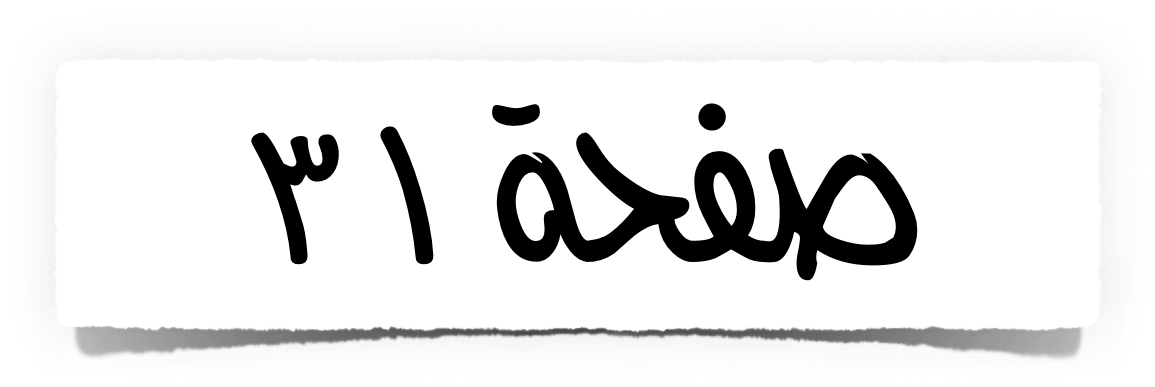 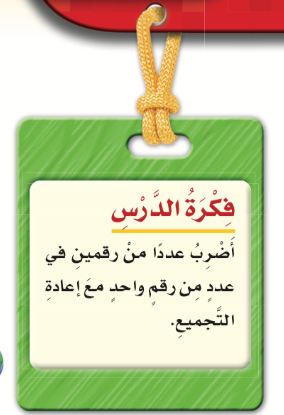 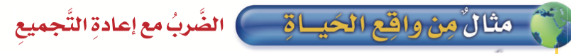 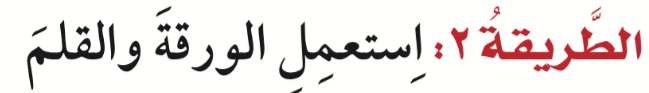 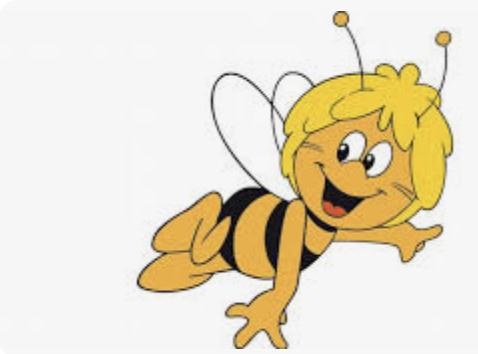 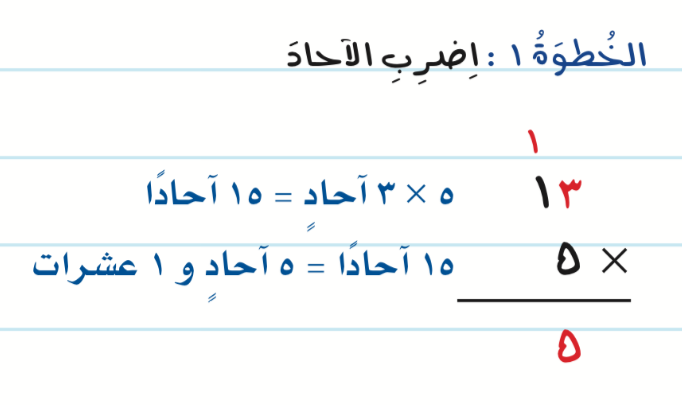 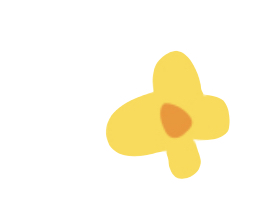 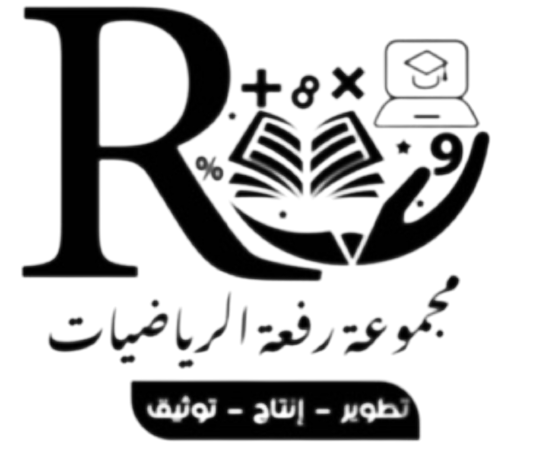 أ/ فاطمة جبران
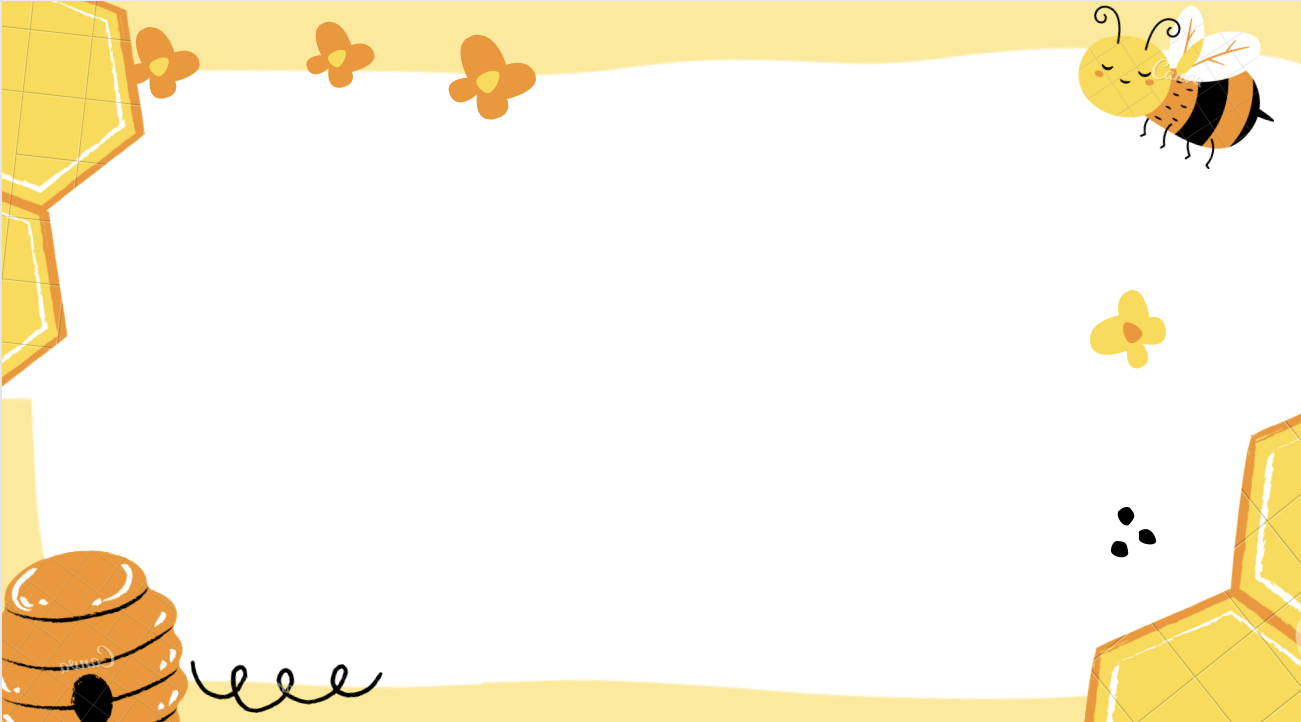 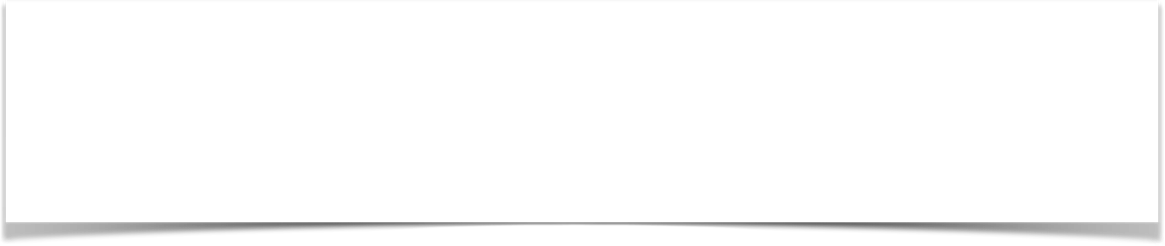 الفصل ٥ -٦ ضرب عددمن رقمين في عدد من رقم واحد مع إعادة التجميع
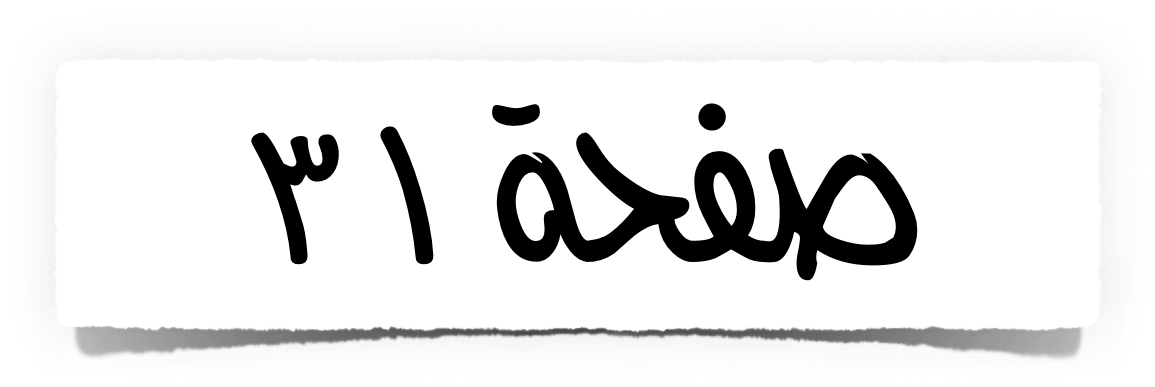 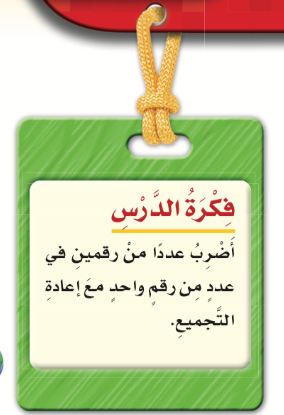 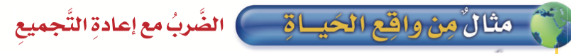 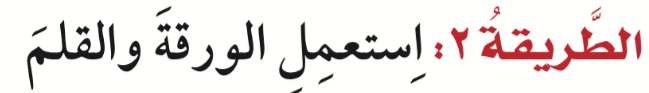 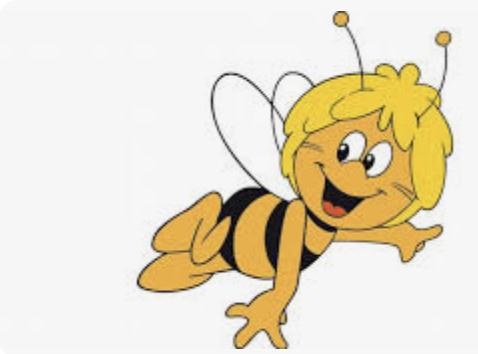 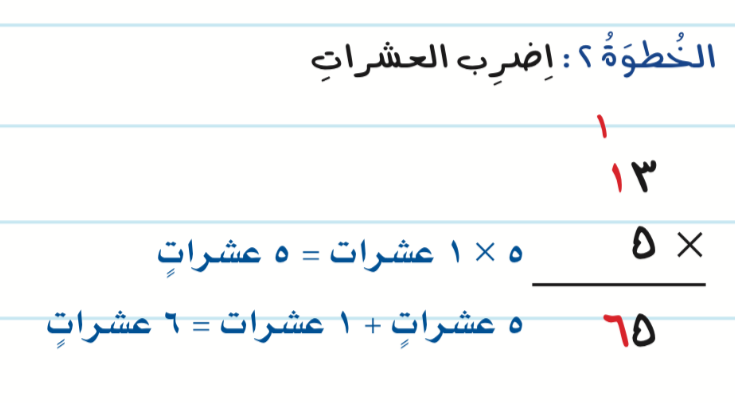 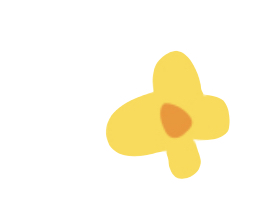 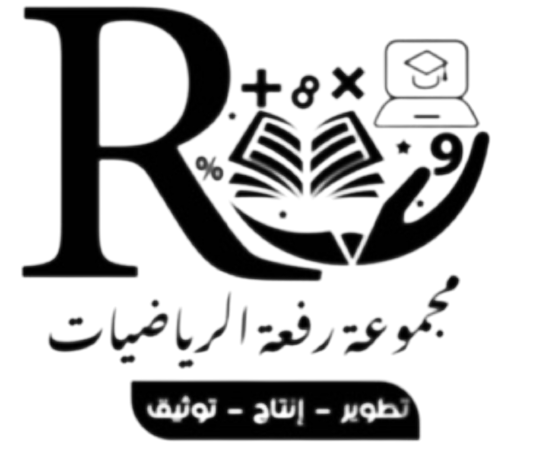 أ/ فاطمة جبران
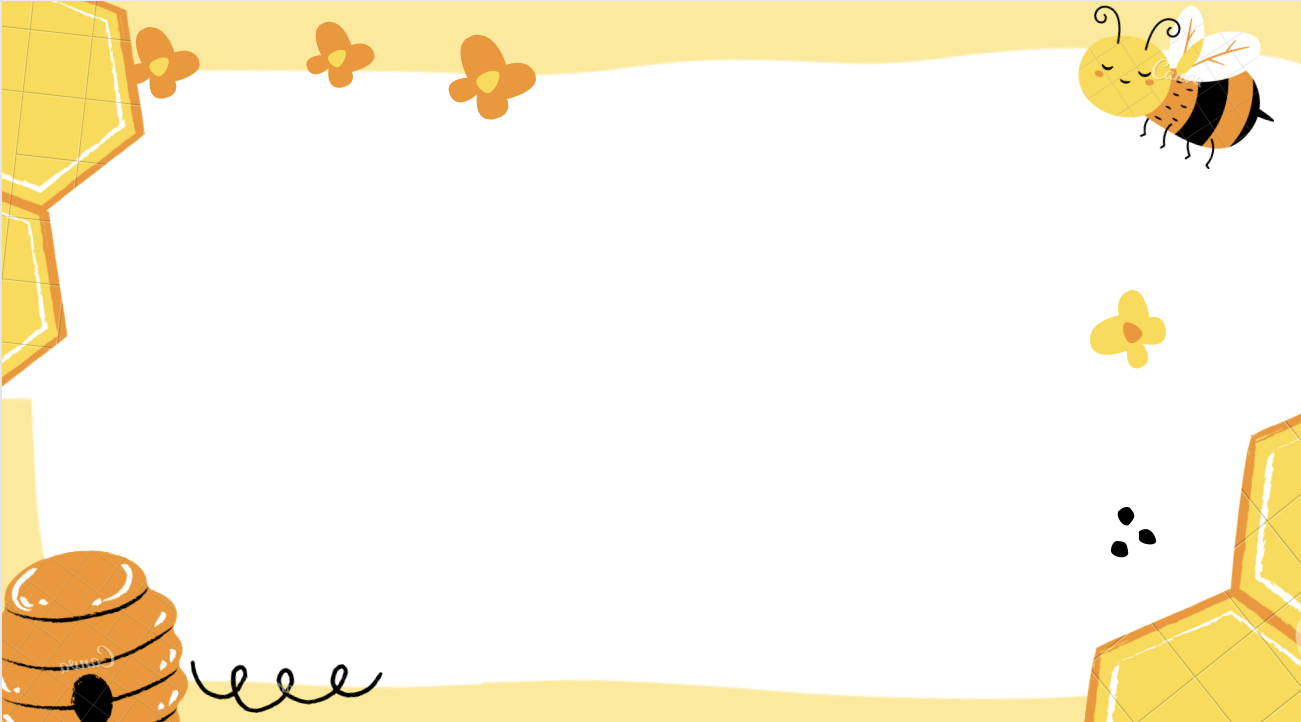 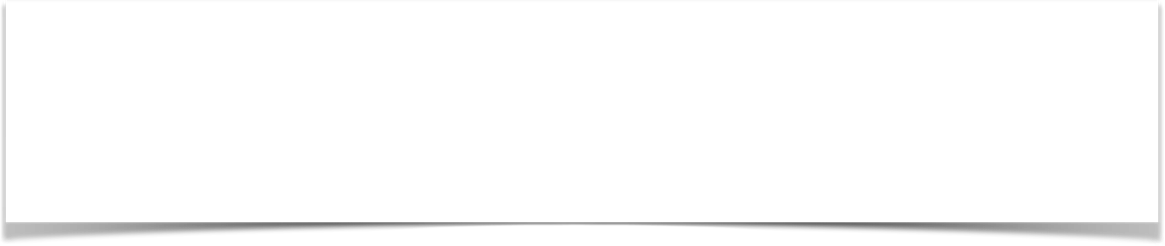 الفصل ٥ -٦ ضرب عددمن رقمين في عدد من رقم واحد مع إعادة التجميع
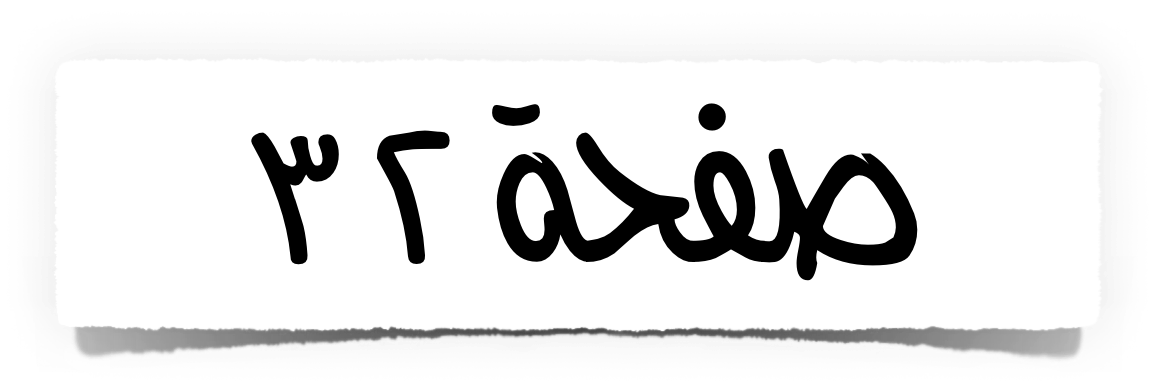 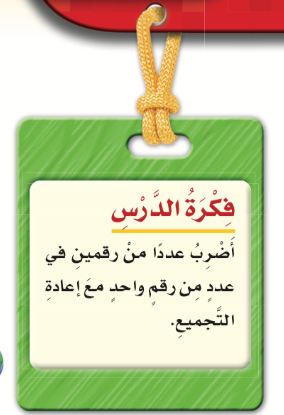 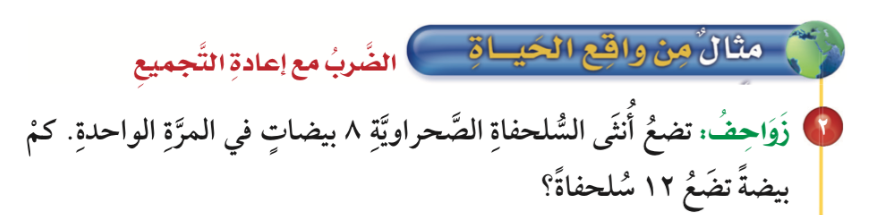 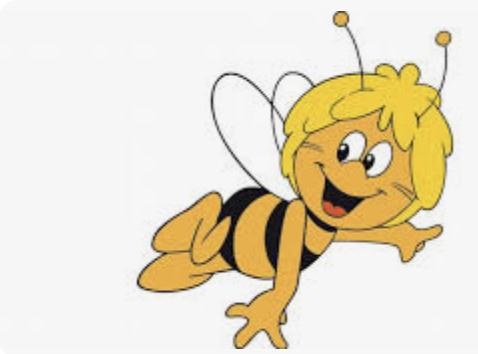 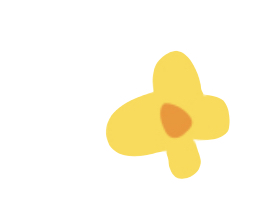 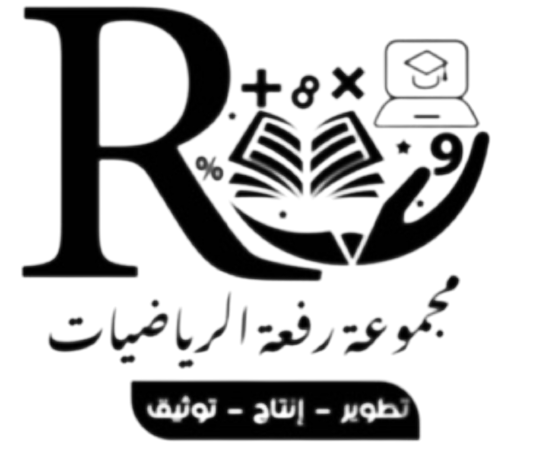 أ/ فاطمة جبران
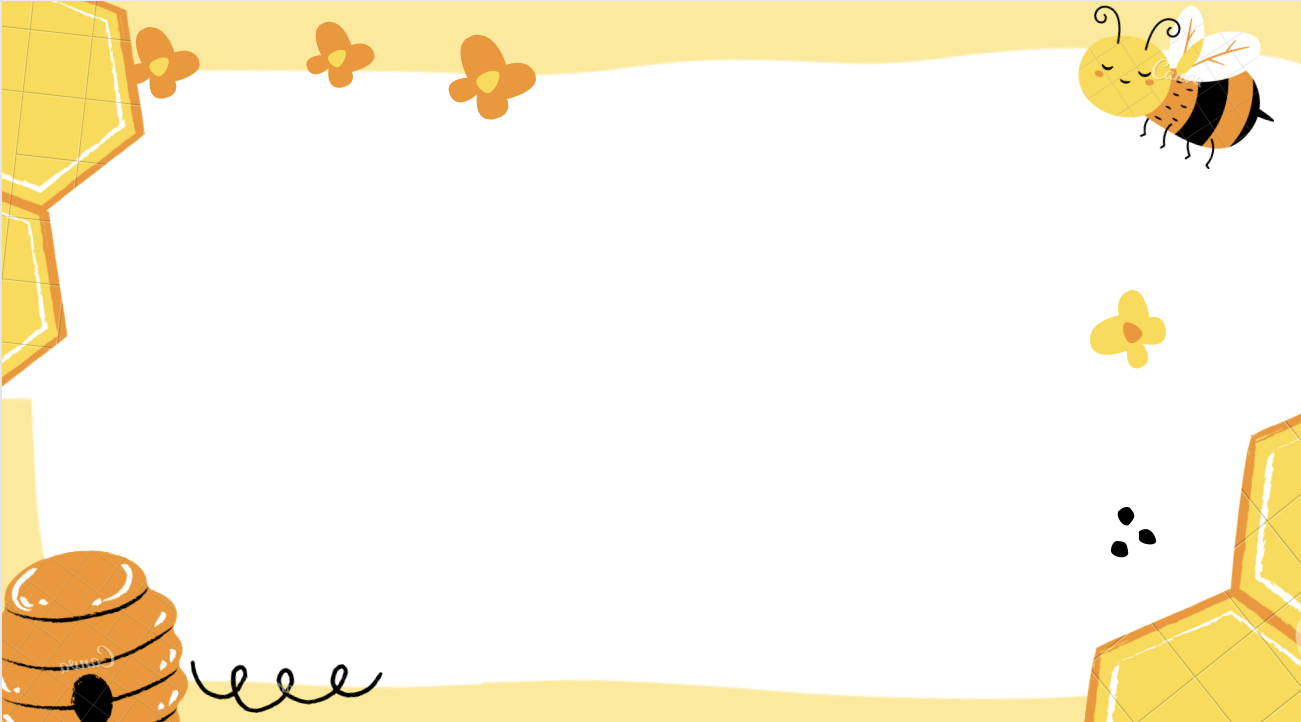 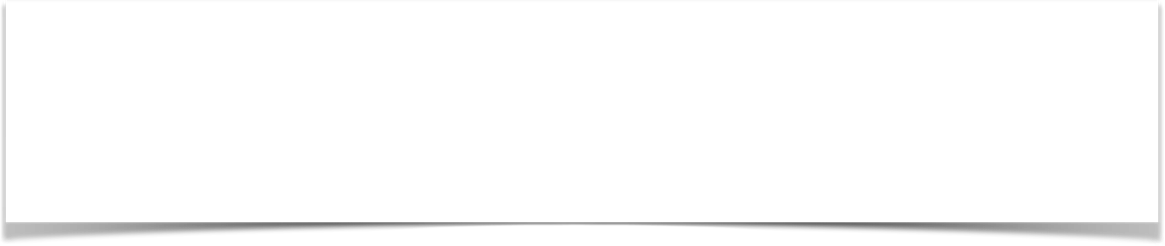 الفصل ٥ -٦ ضرب عددمن رقمين في عدد من رقم واحد مع إعادة التجميع
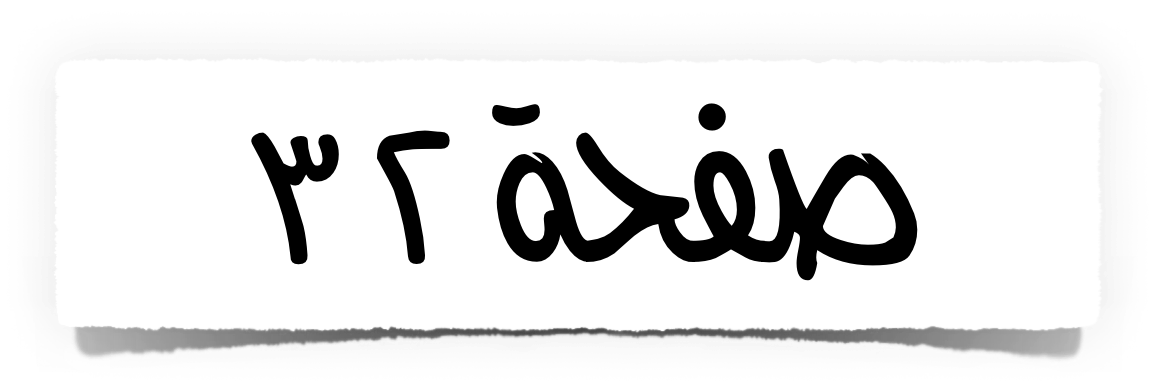 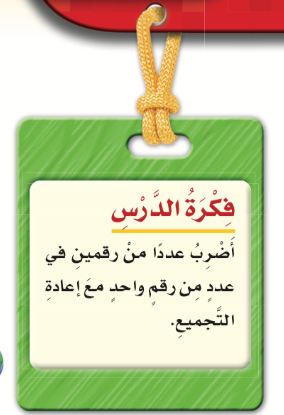 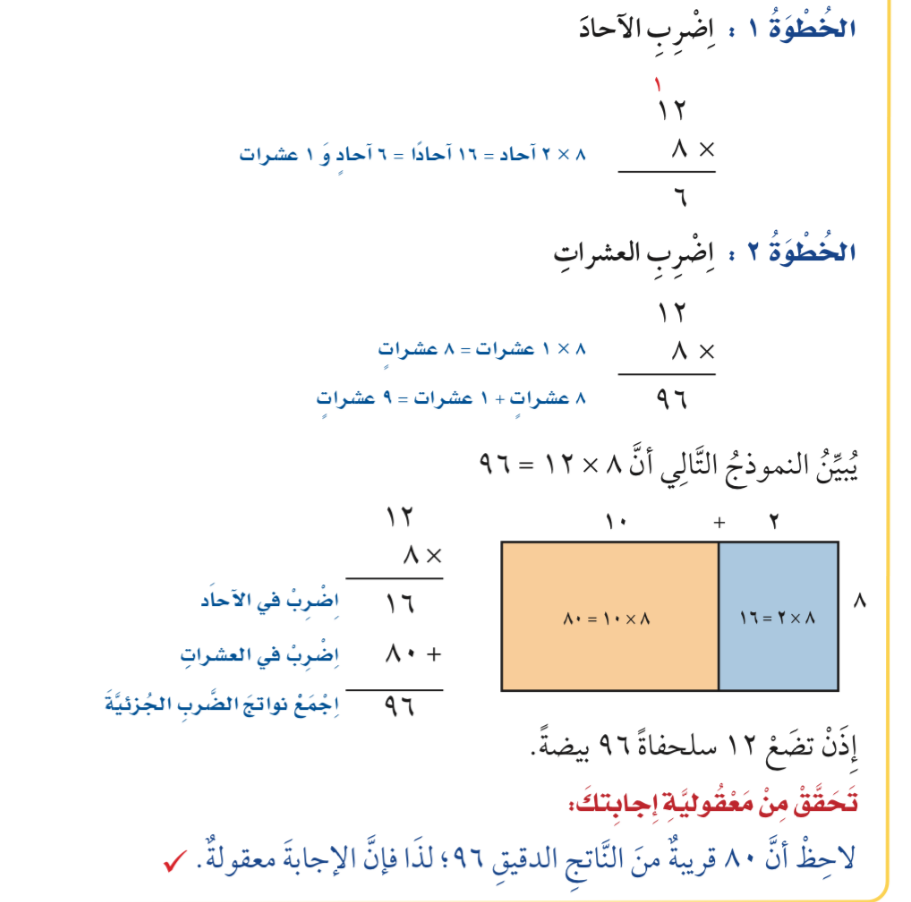 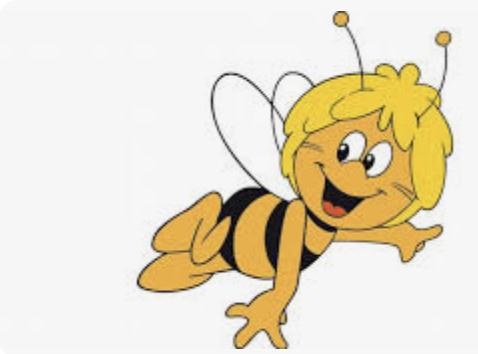 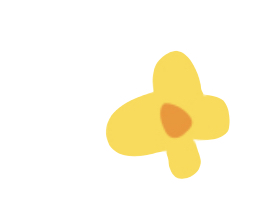 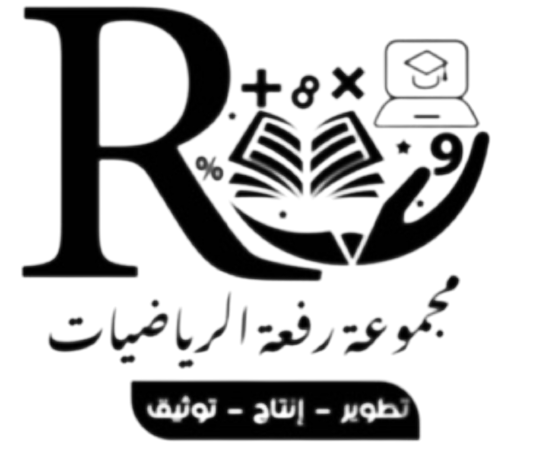 أ/ فاطمة جبران
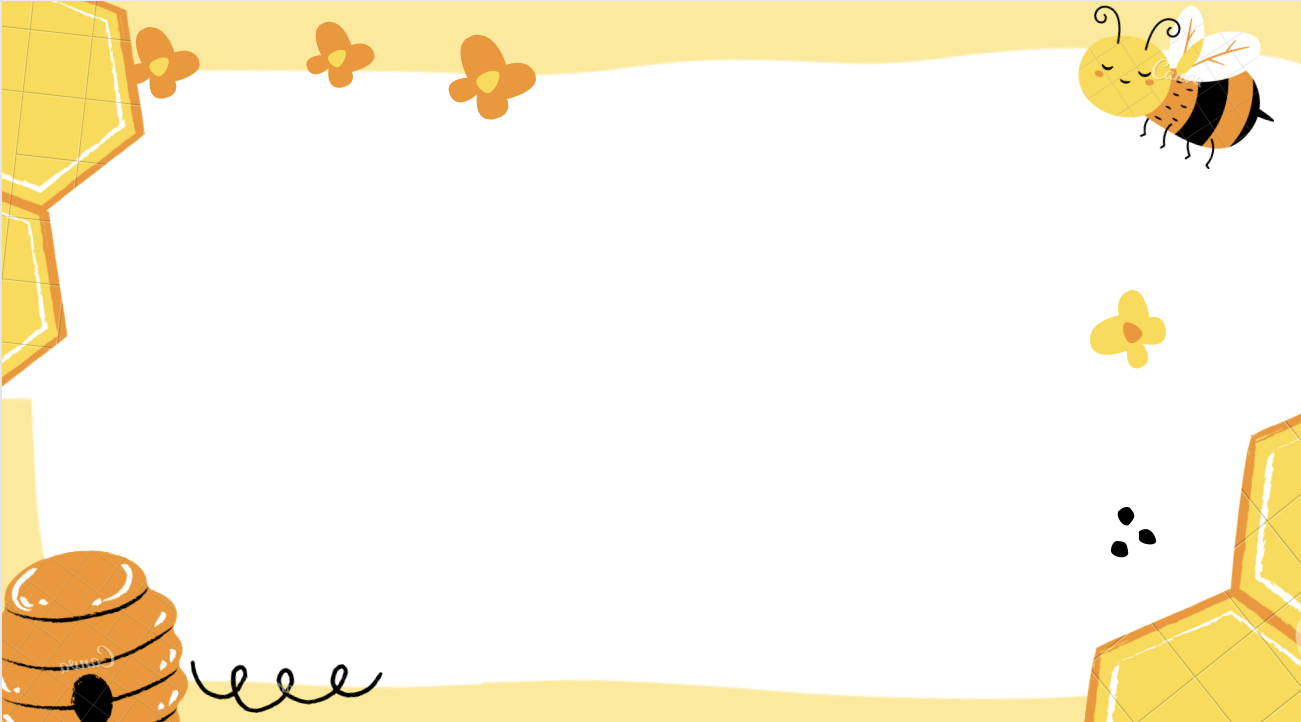 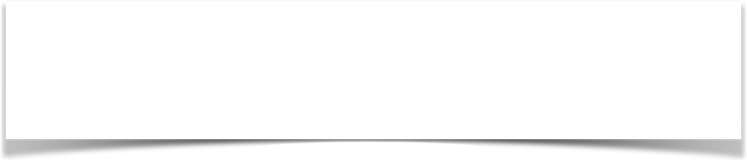 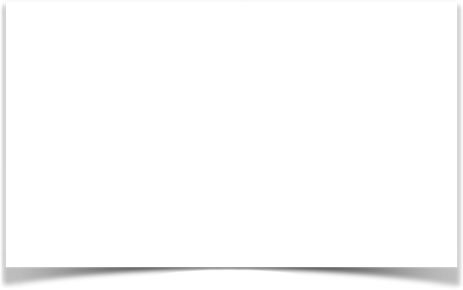 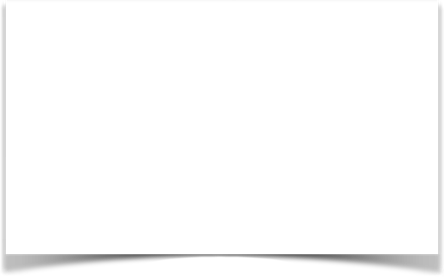 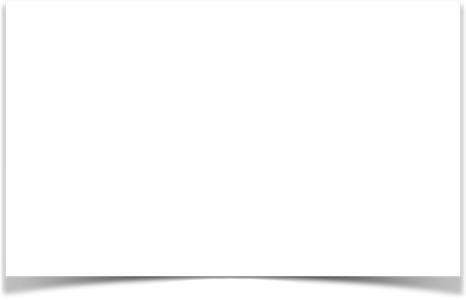 🌟
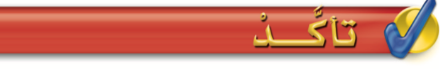 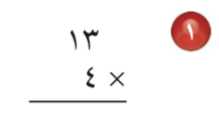 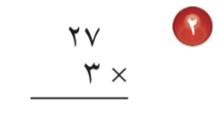 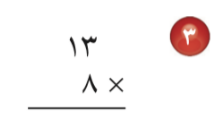 🌟
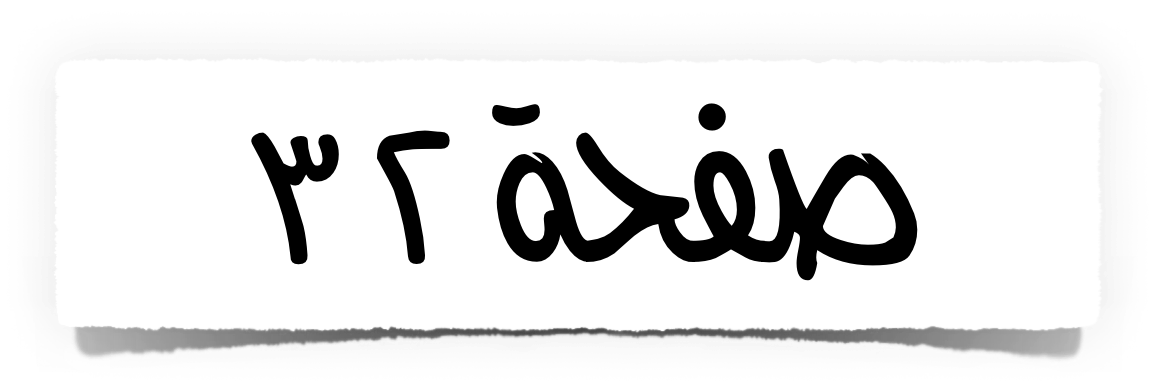 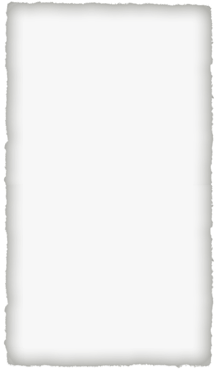 🌟
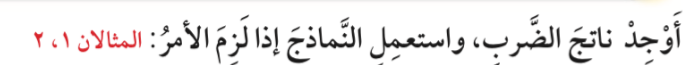 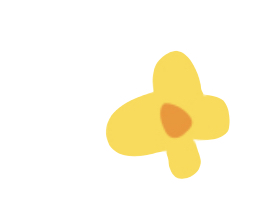 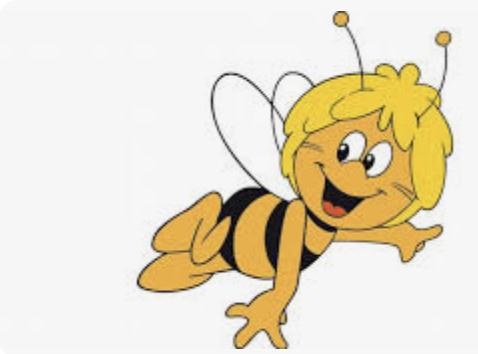 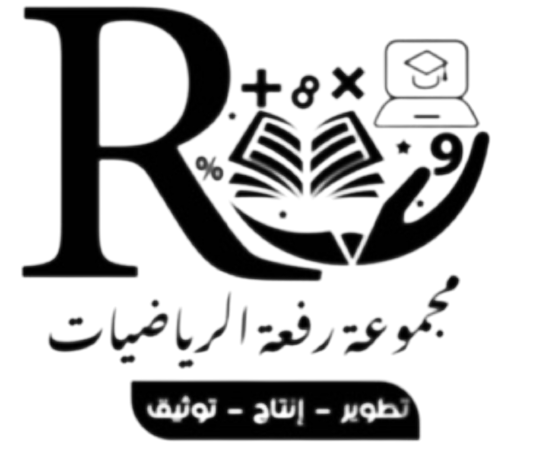 أ/ فاطمة جبران
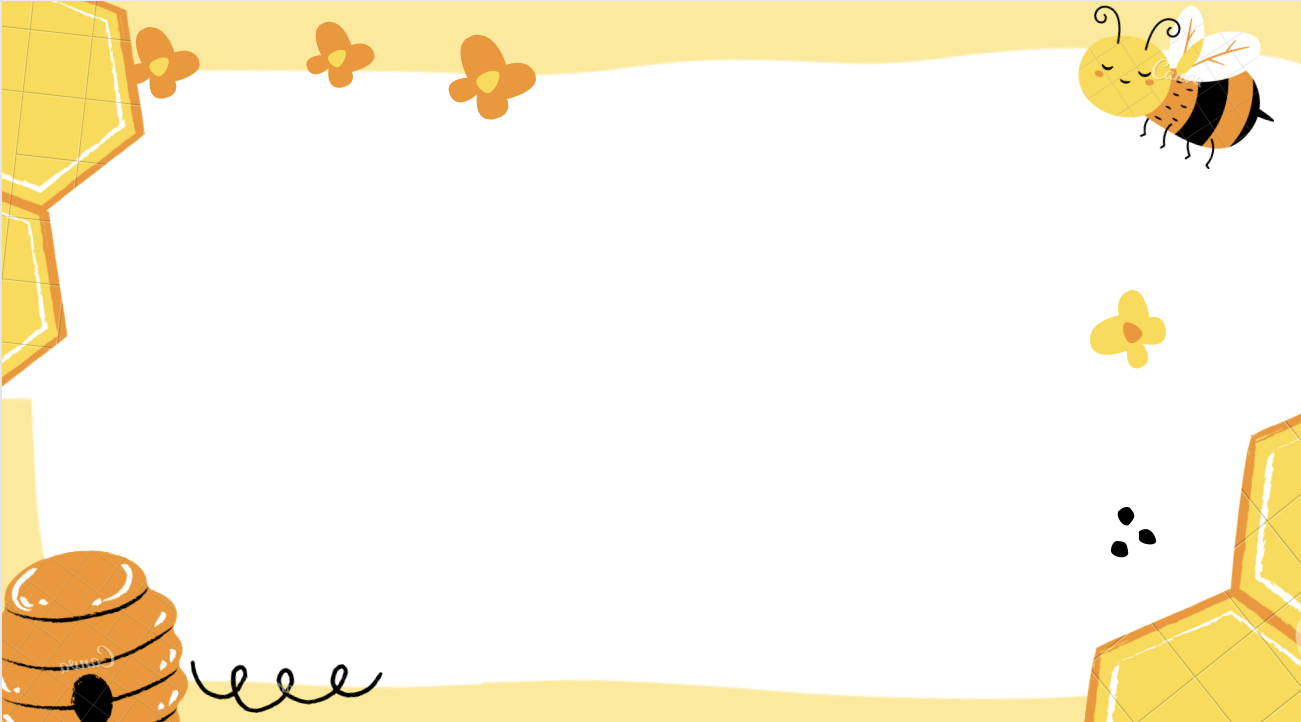 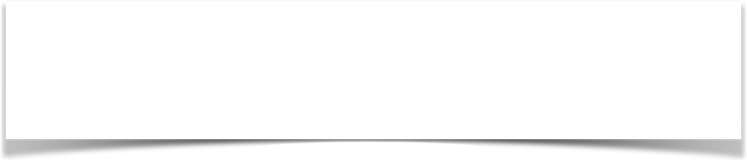 🌟
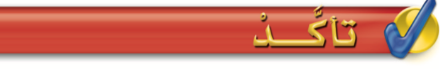 🌟
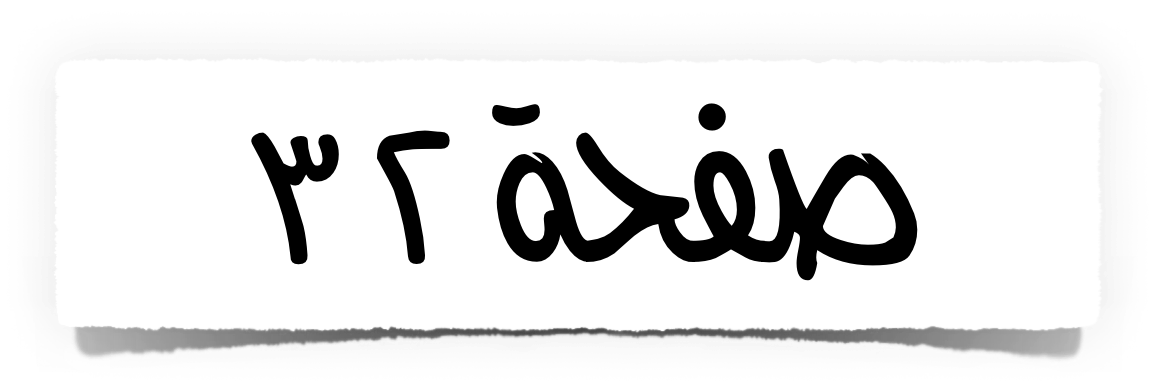 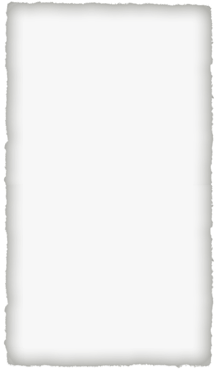 🌟
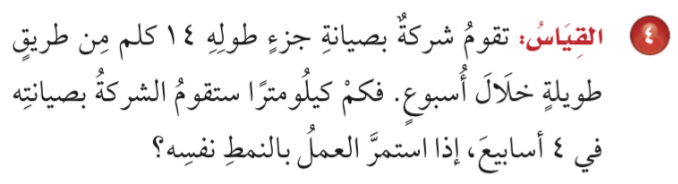 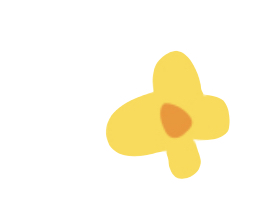 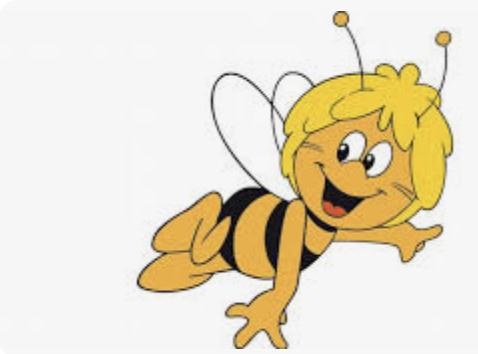 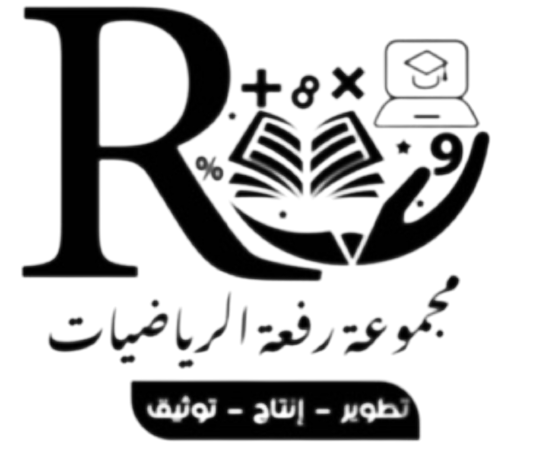 أ/ فاطمة جبران
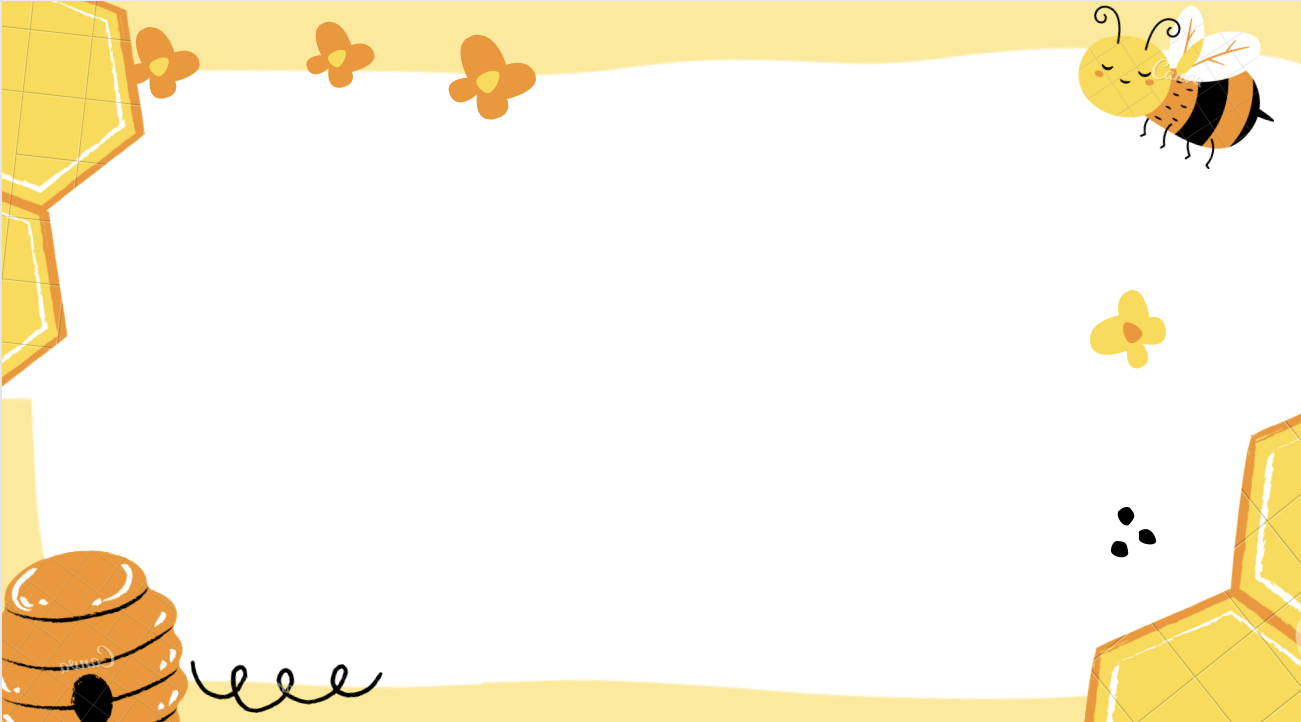 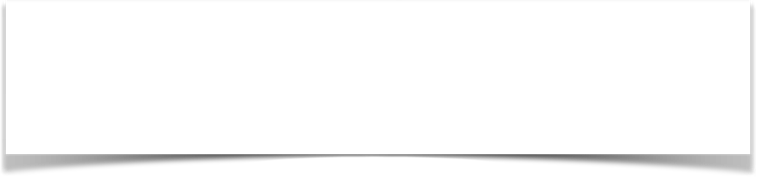 🌟
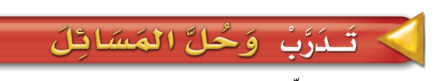 🌟
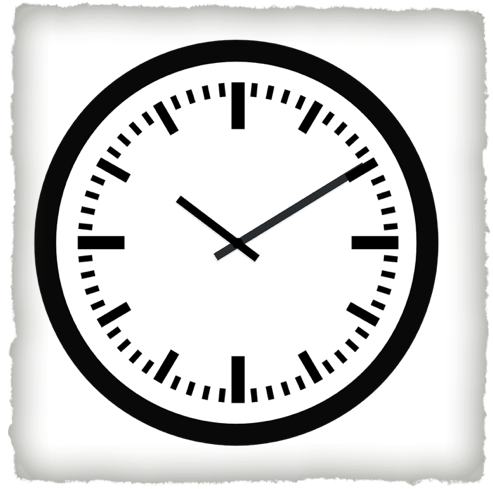 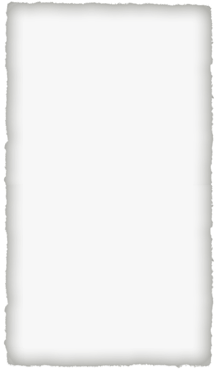 🌟
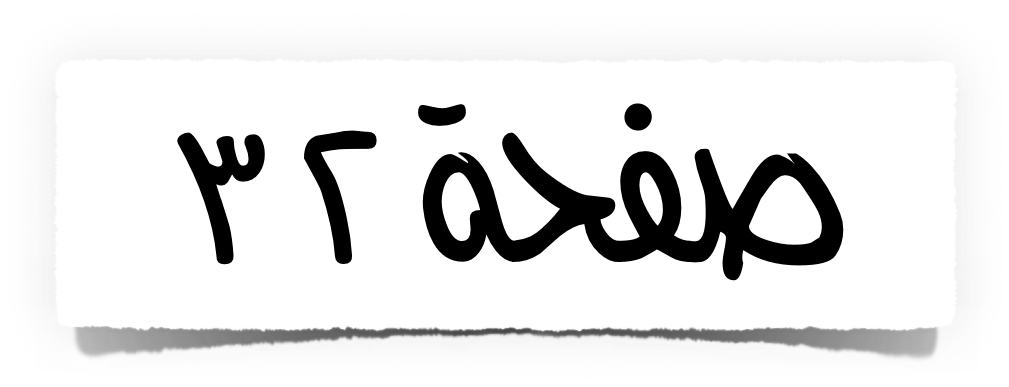 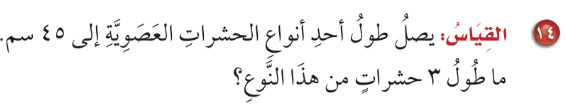 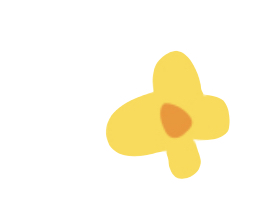 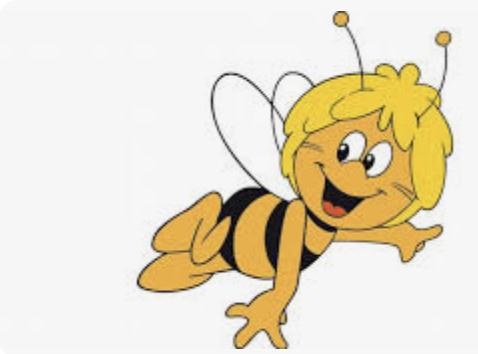 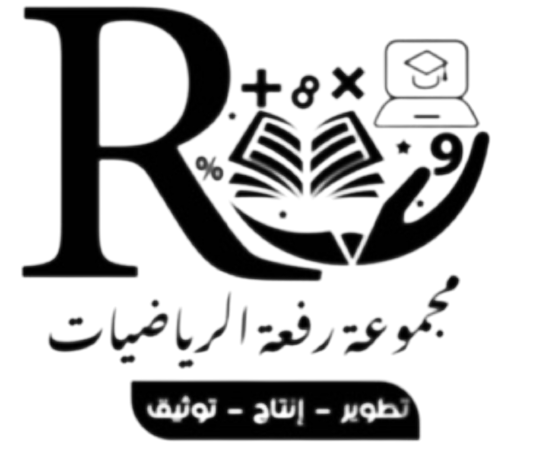 أ/ فاطمة جبران
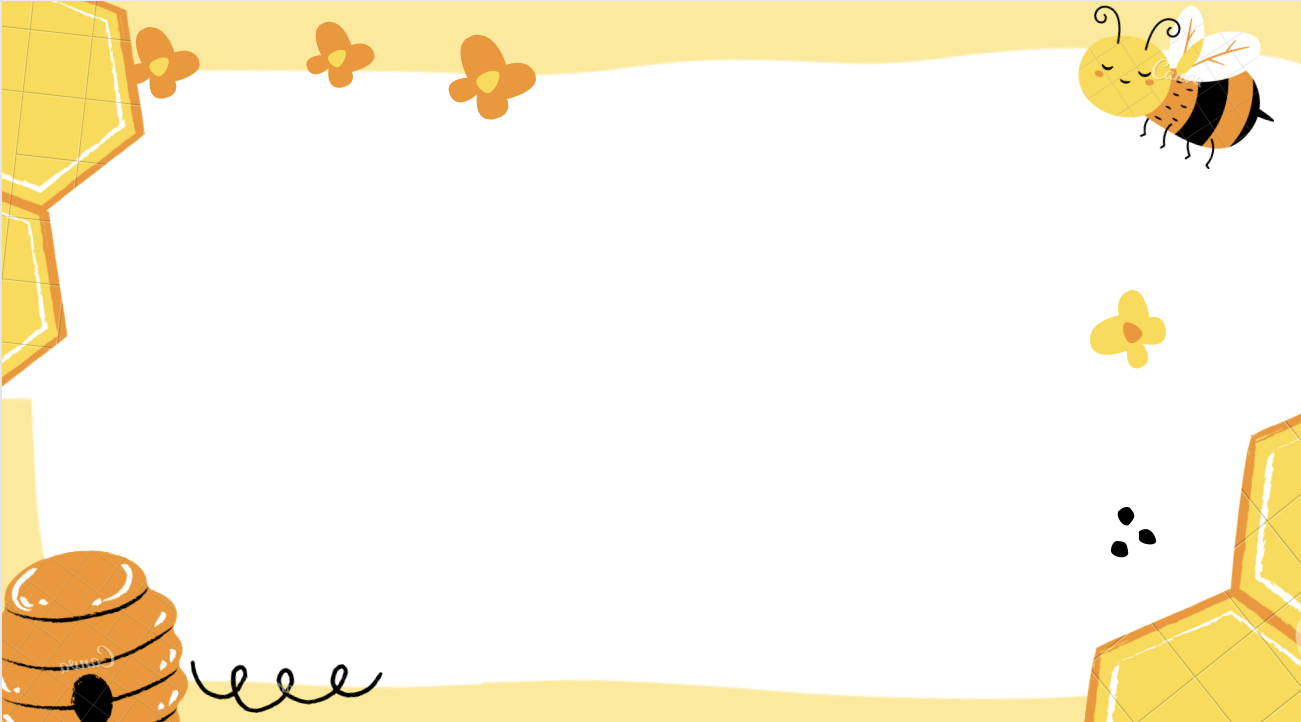 🌟
🌟
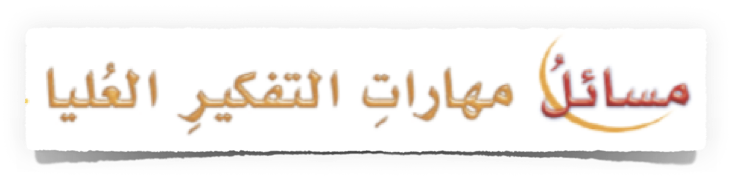 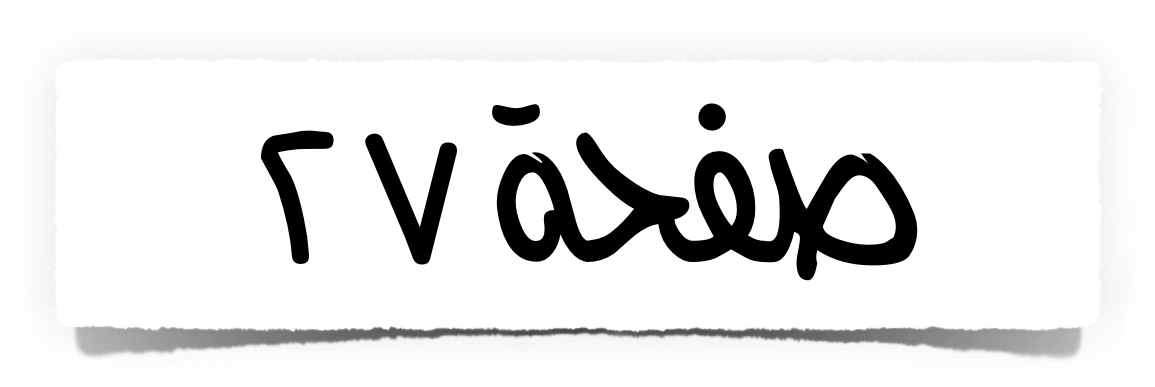 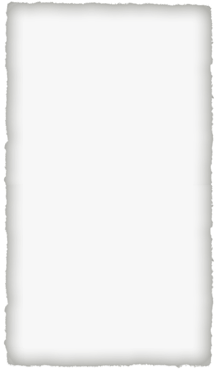 🌟
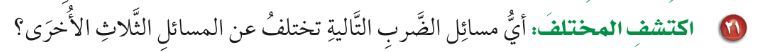 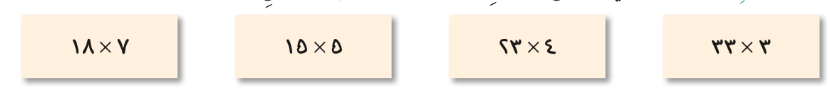 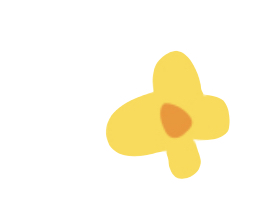 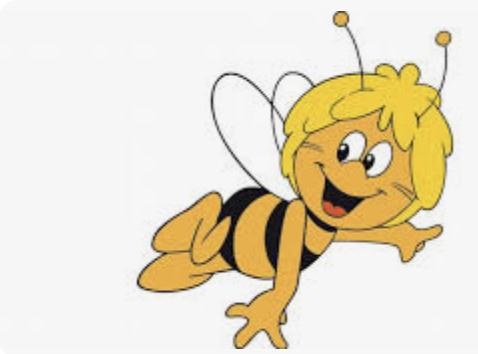 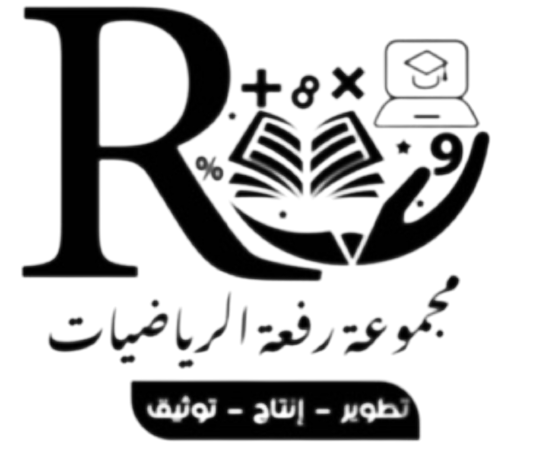 أ/ فاطمة جبران
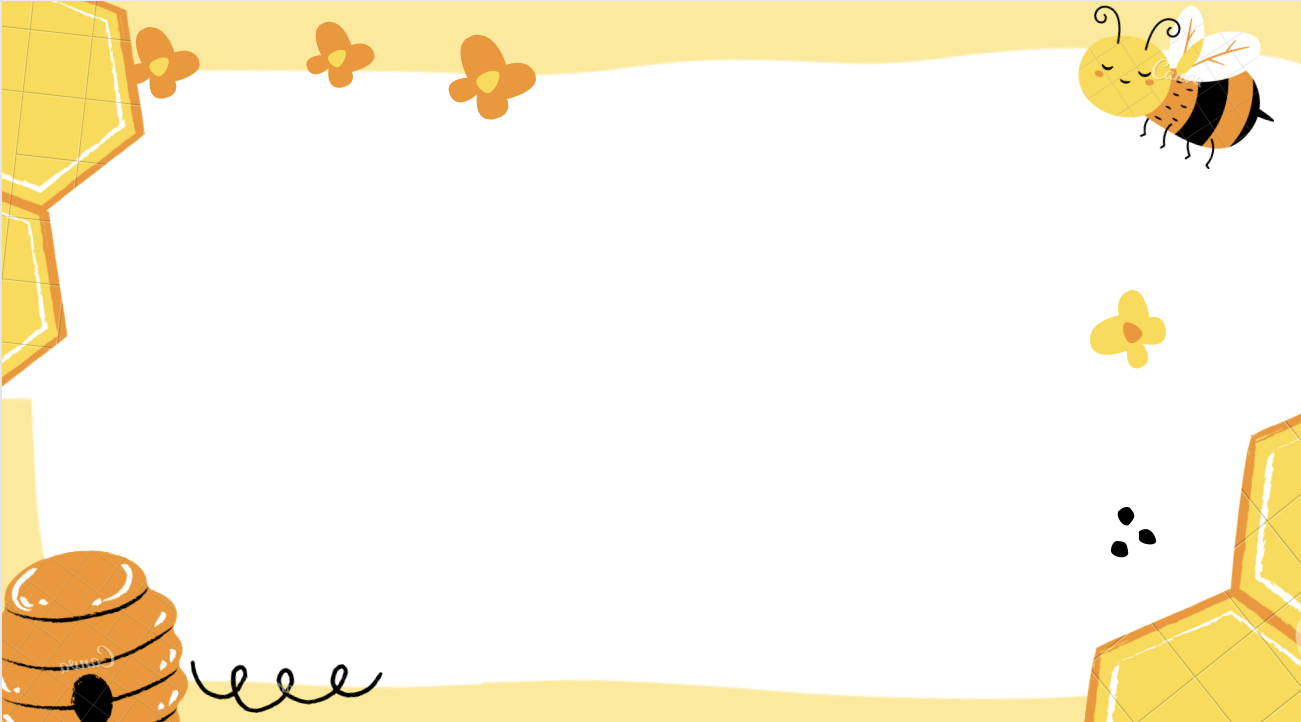 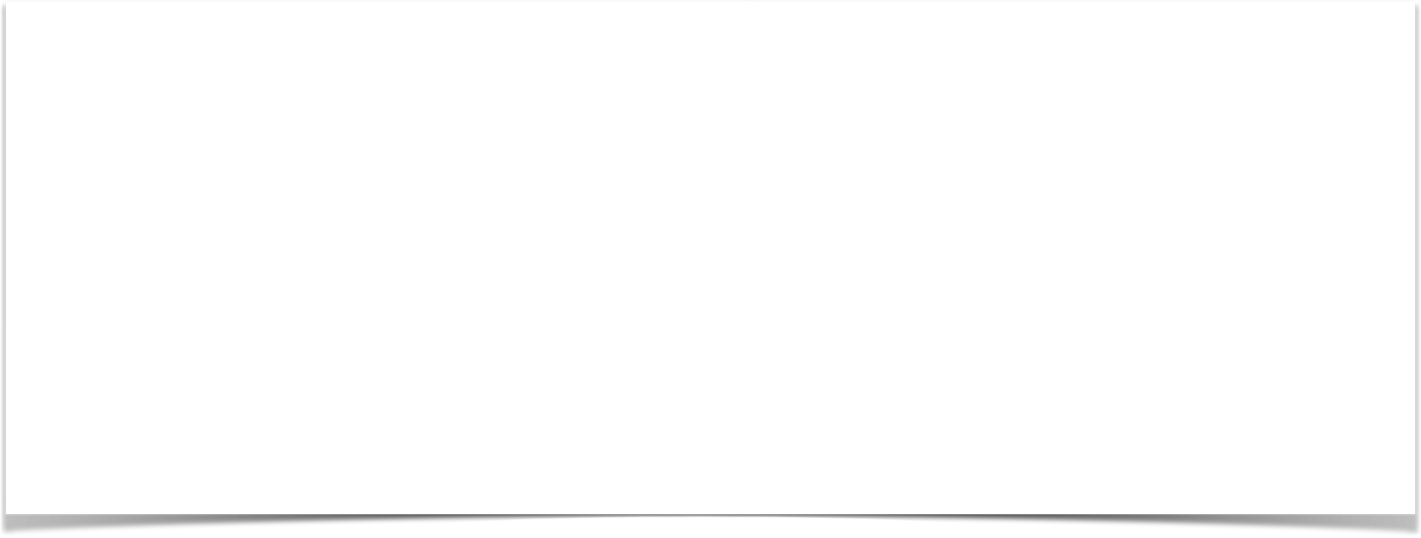 🌟
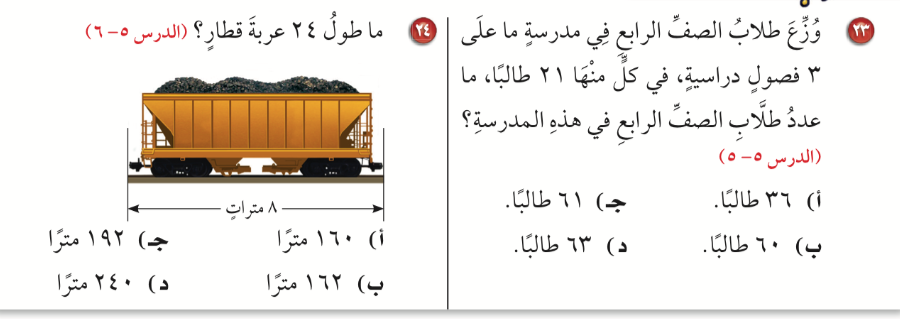 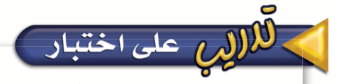 🌟
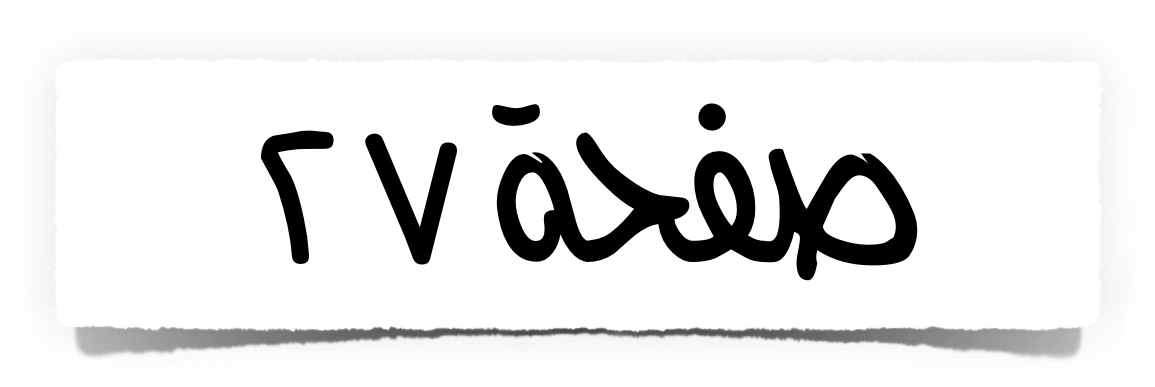 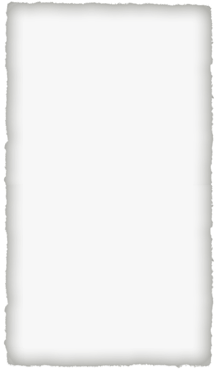 🌟
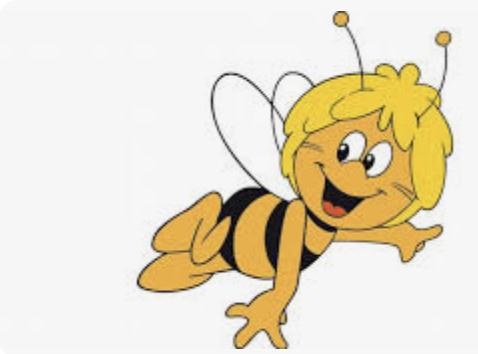 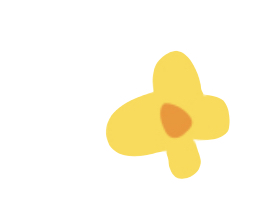 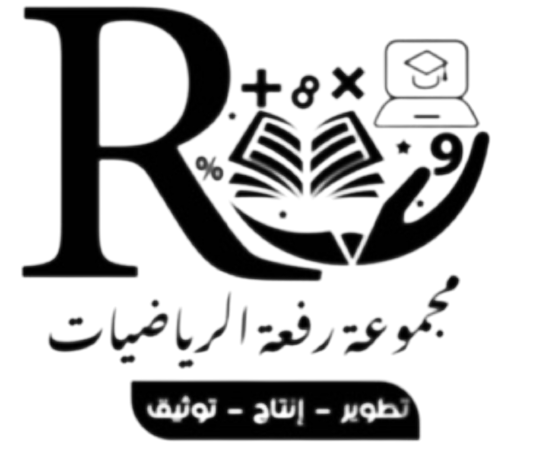 أ/ فاطمة جبران
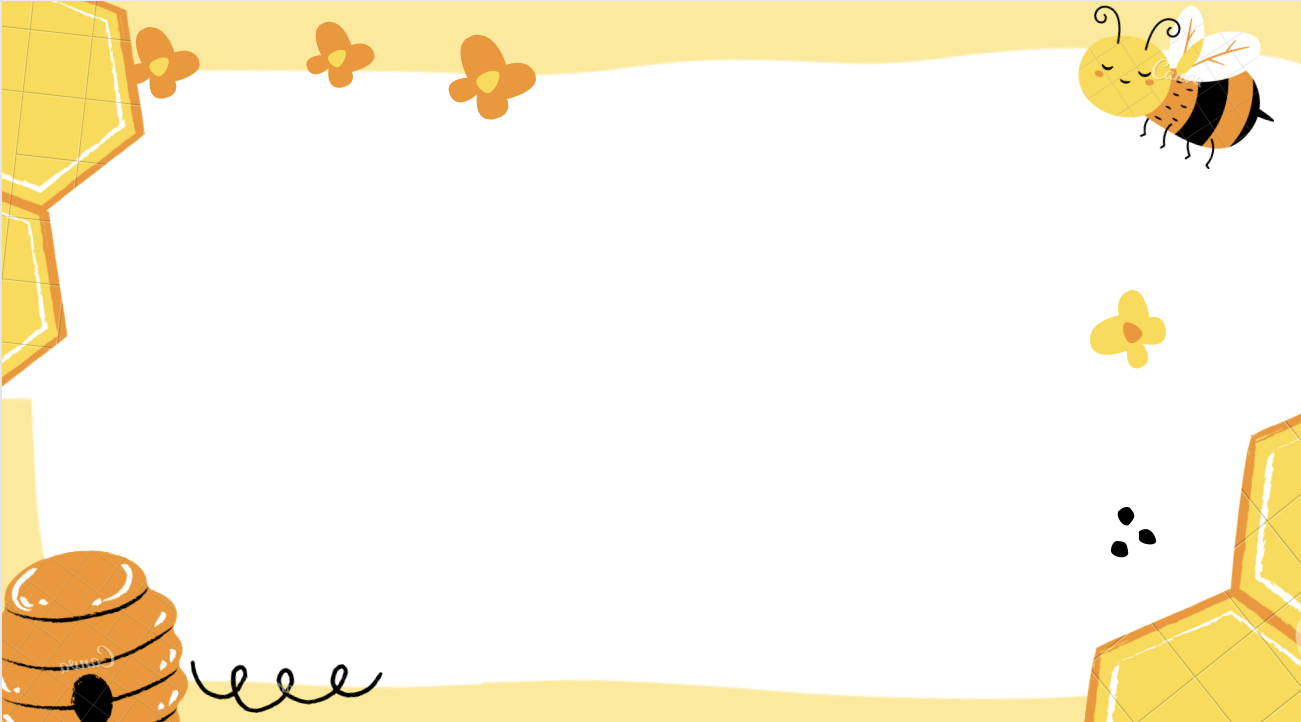 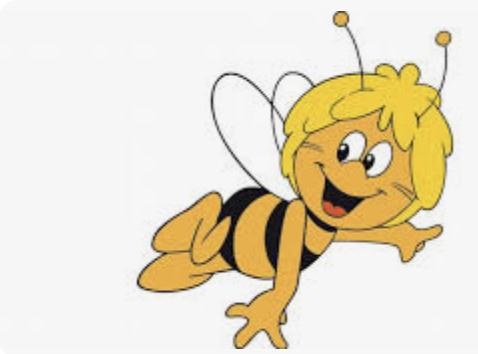 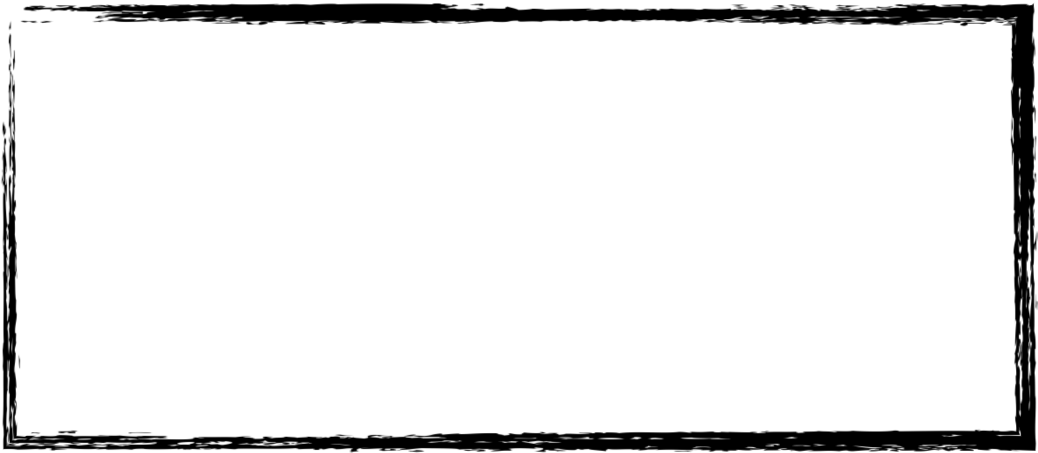 ماذا تعلمت
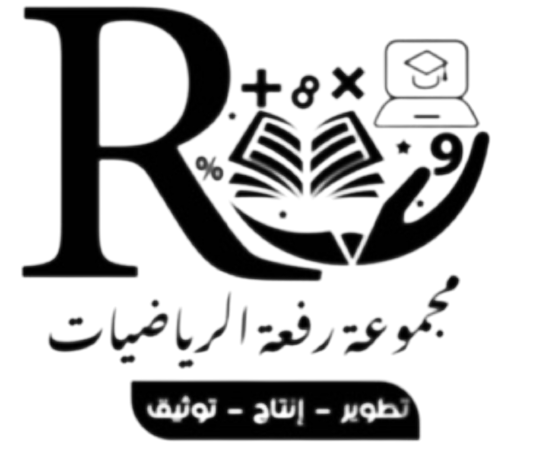 أ/ فاطمة جبران
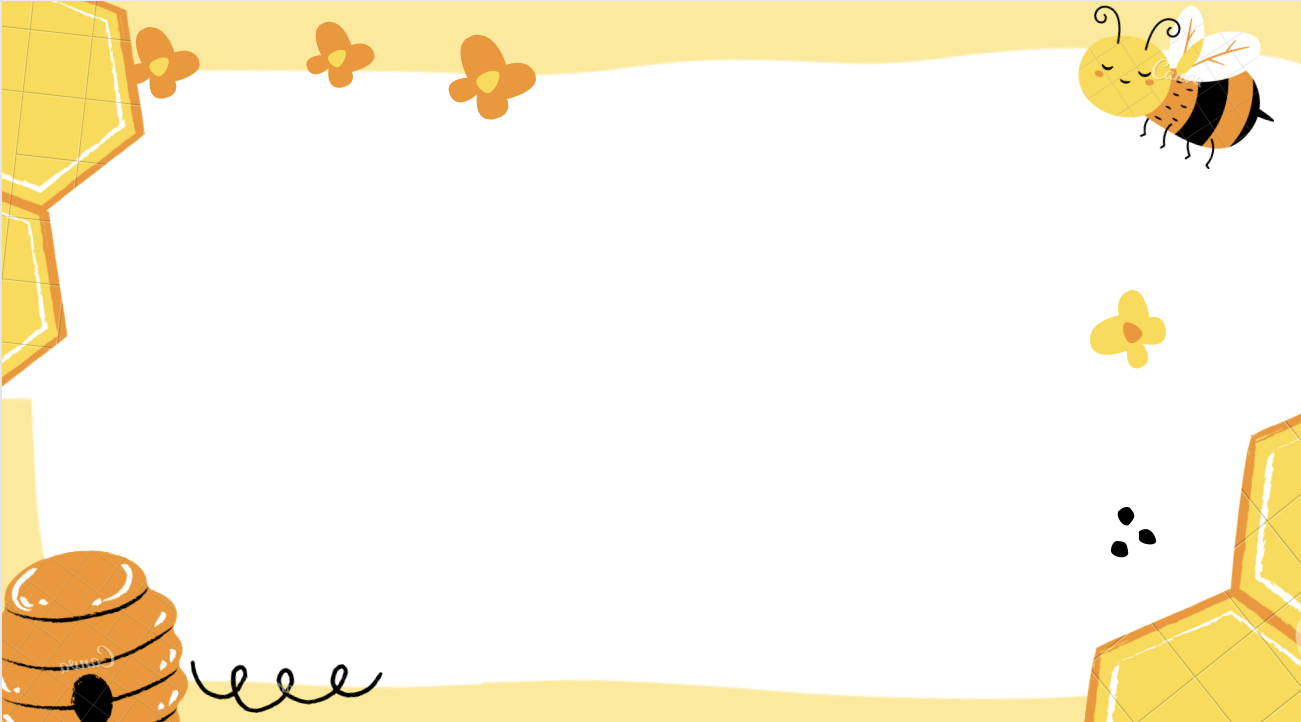 ممتع 🤩
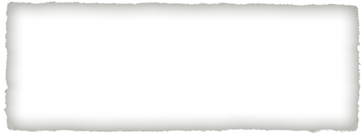 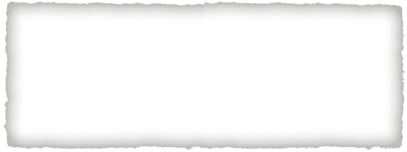 سهل 😍
قيم نفسك بالنسبة لفهمك للدرس
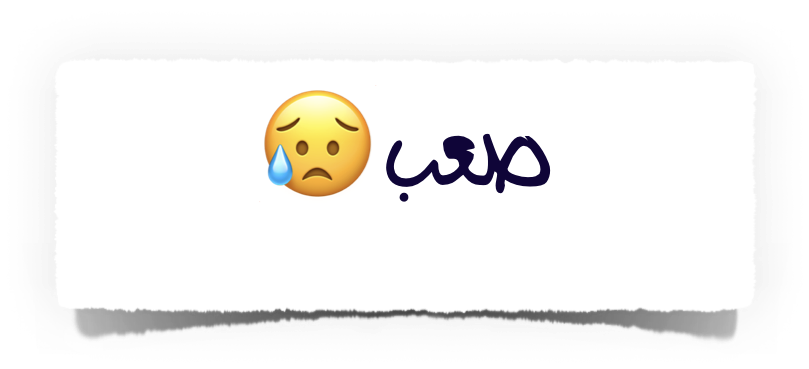 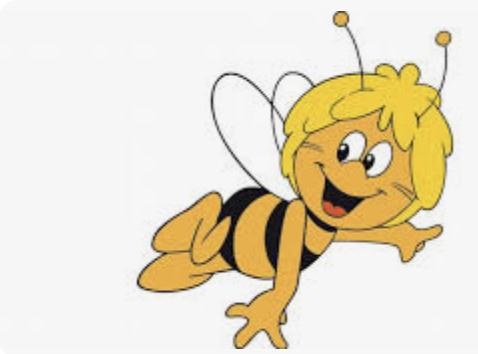 سهل 😍
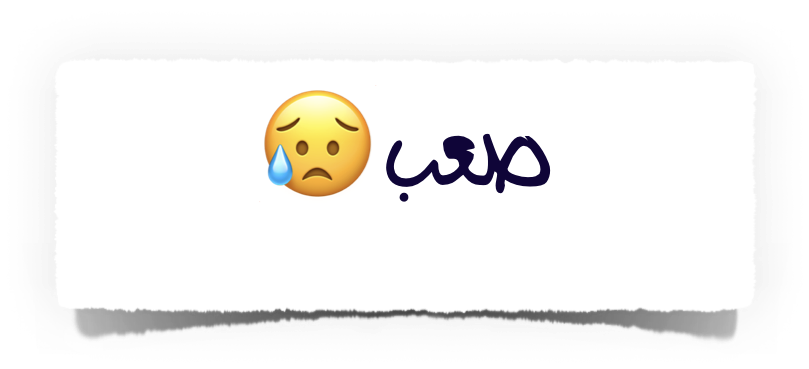 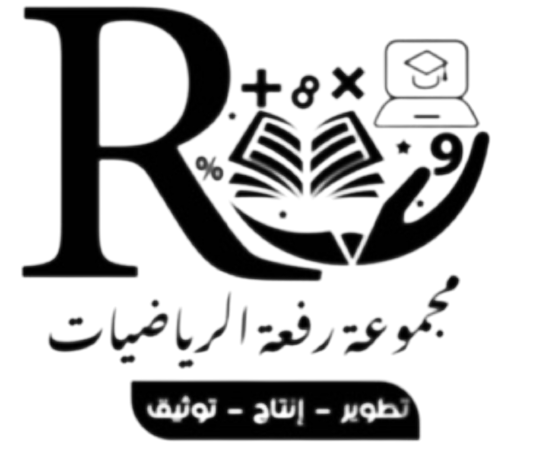 أ/ فاطمة جبران
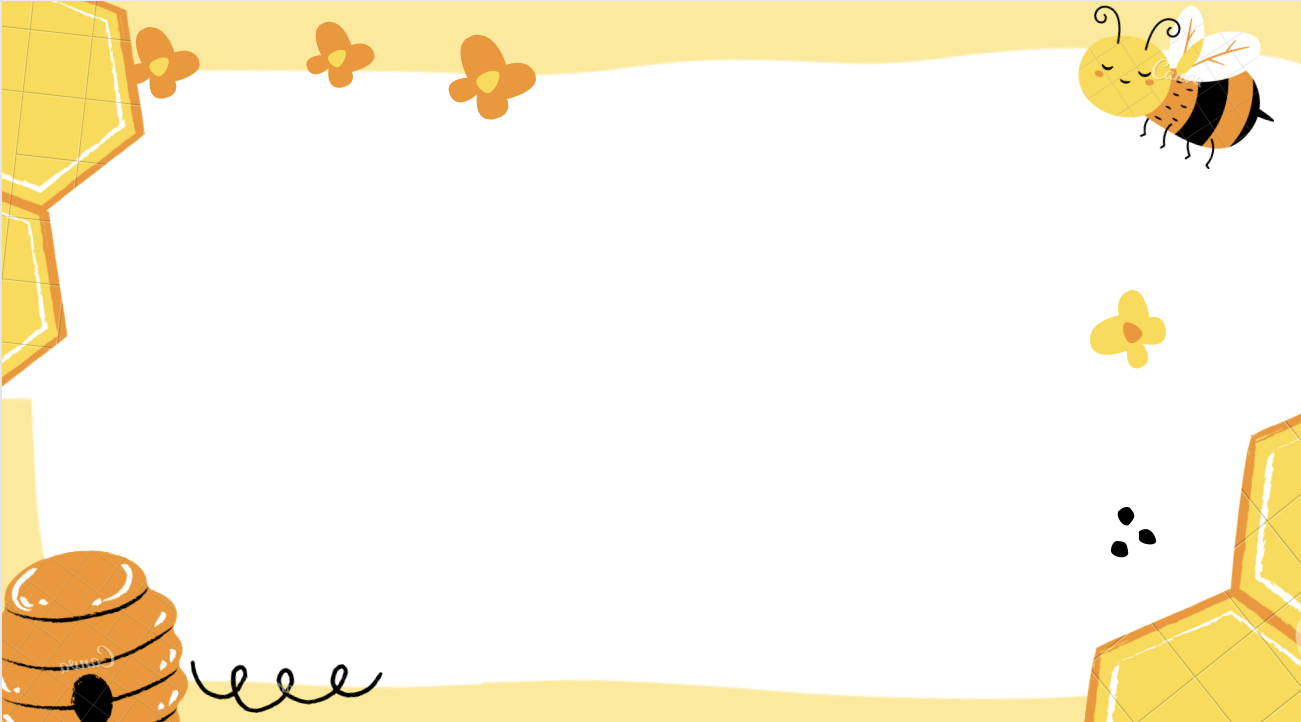 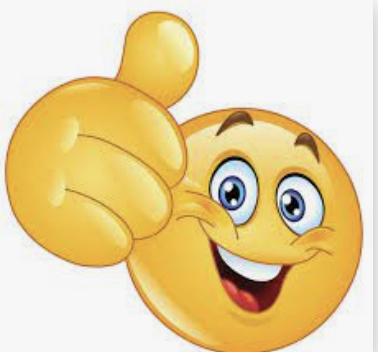 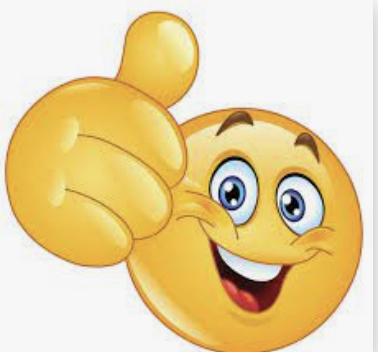 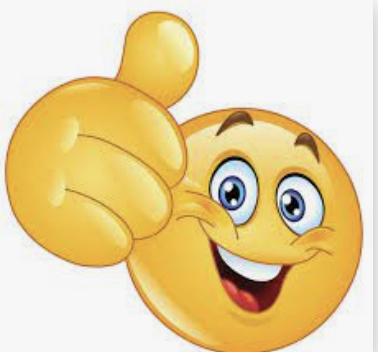 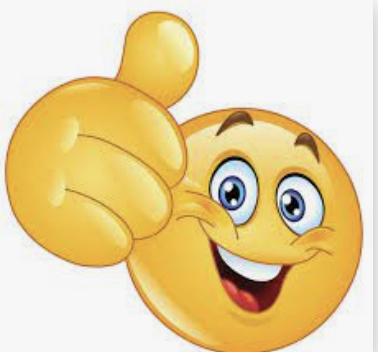 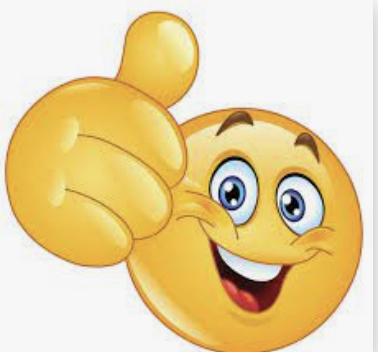 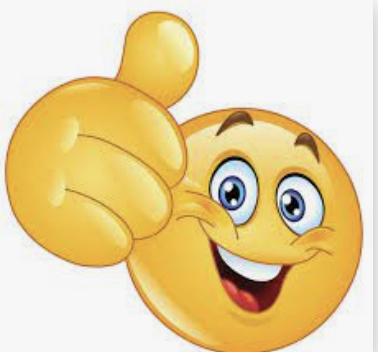 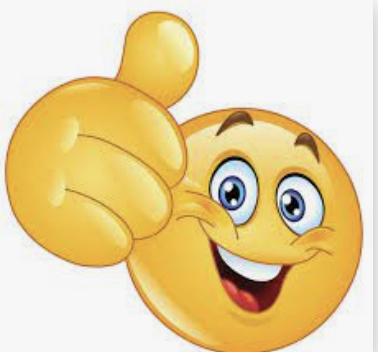 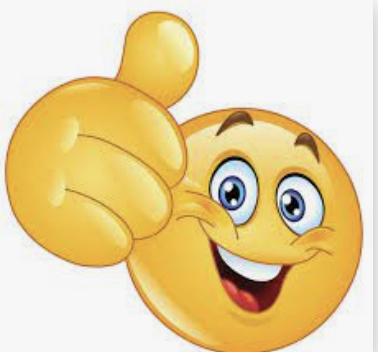 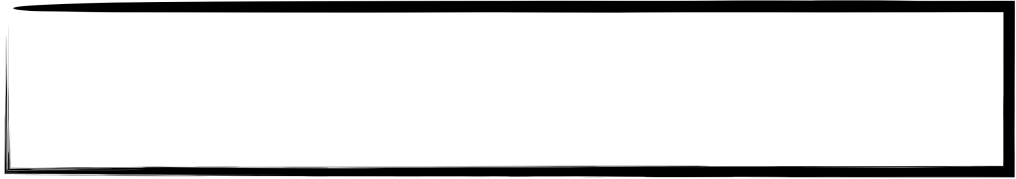 لوحة التميز في الدرس
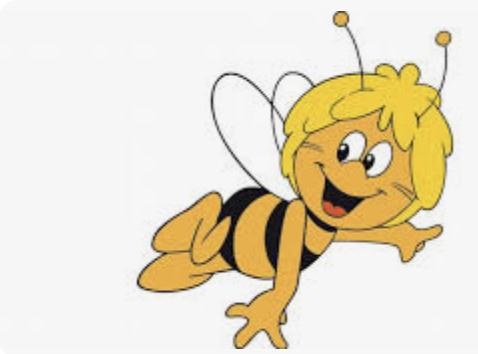 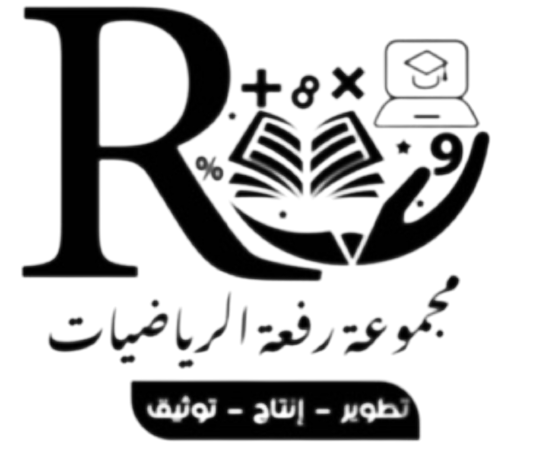 أ/ فاطمة جبران
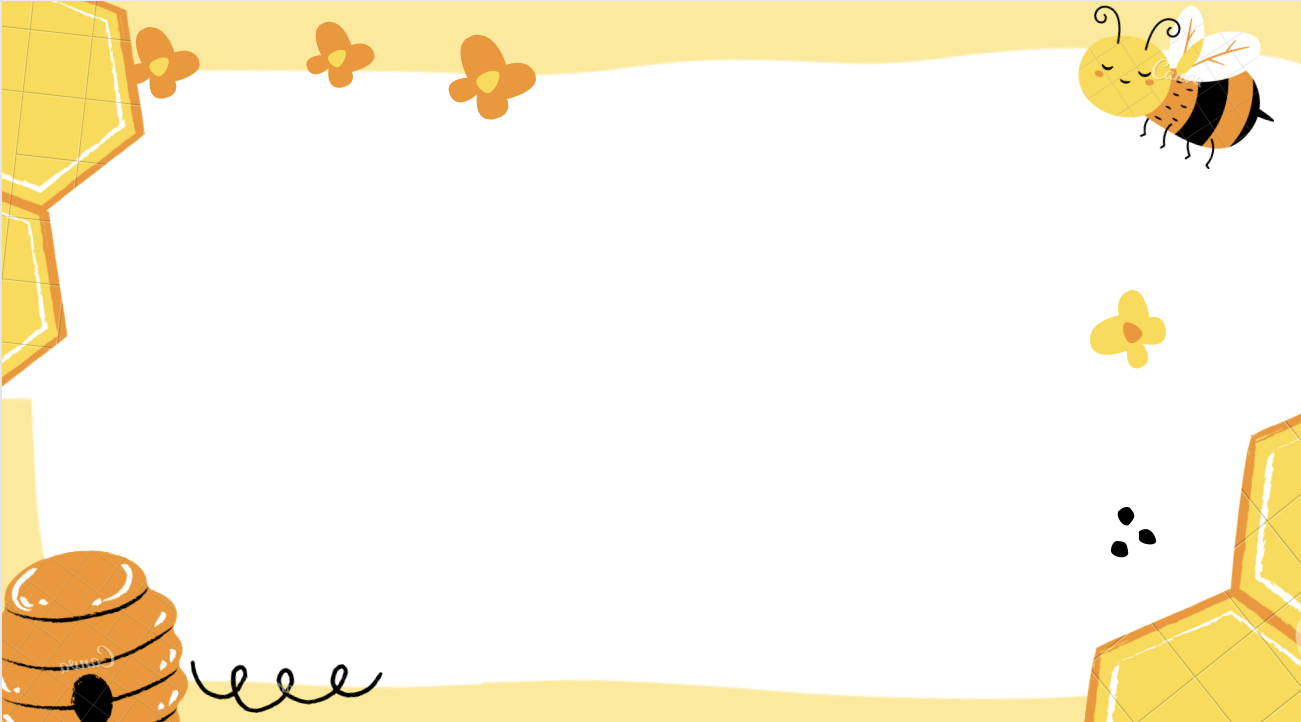 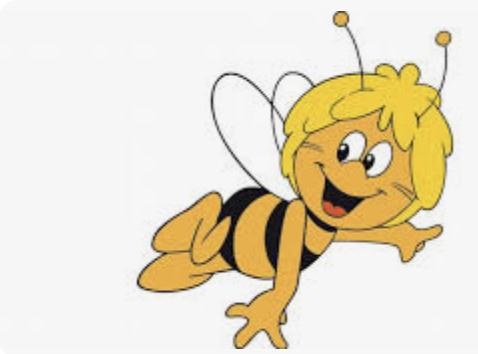 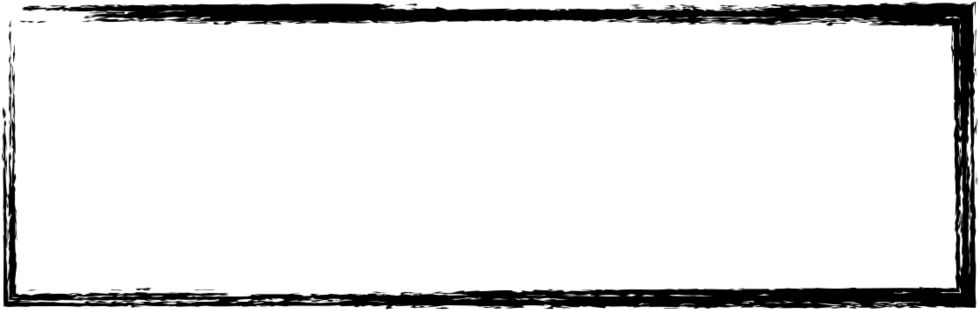 الواجب المنزلي
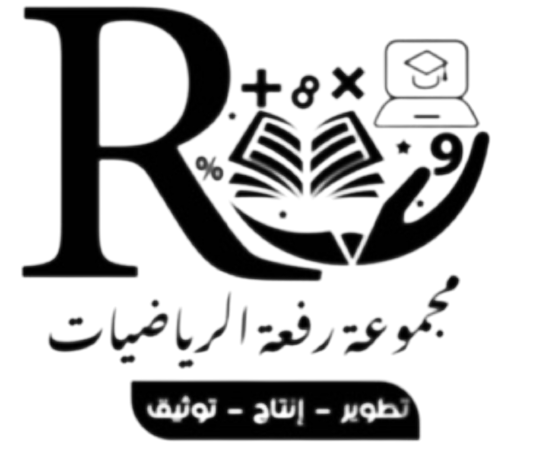 أ/ فاطمة جبران